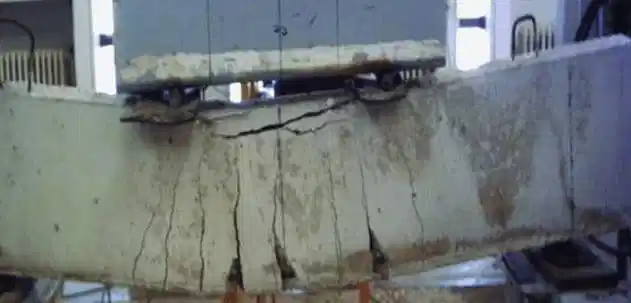 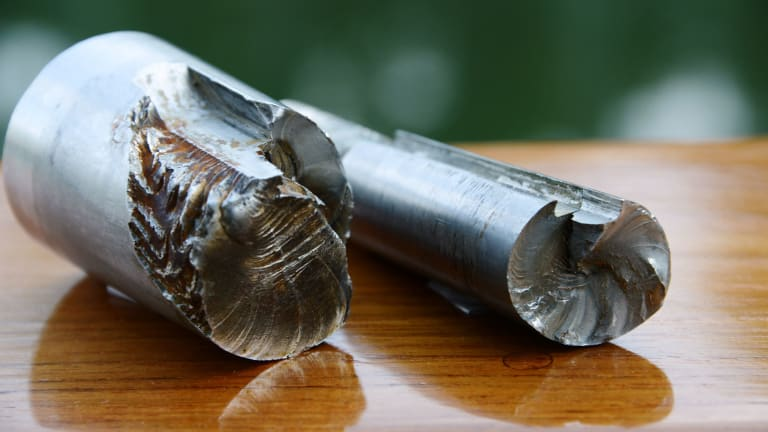 Introdução à Mecânica dos Sólidos (LOM3081)
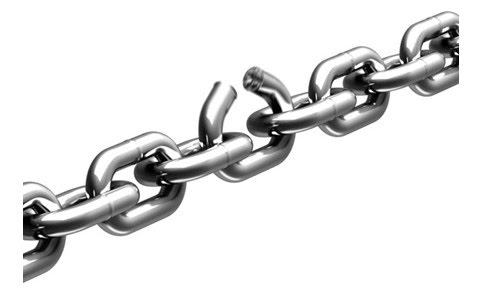 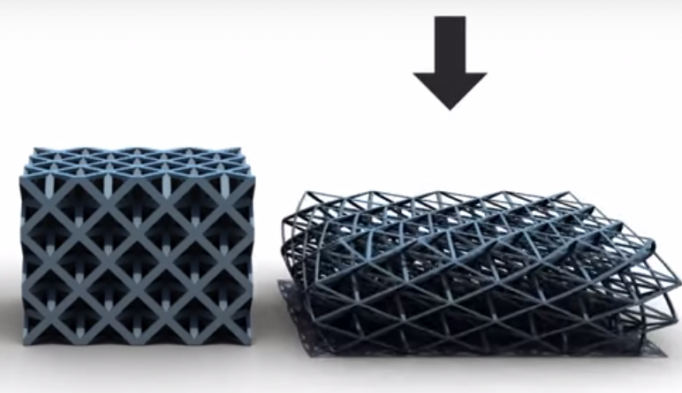 Prof. Dr. João Paulo Pascon
DEMAR / EEL / USP
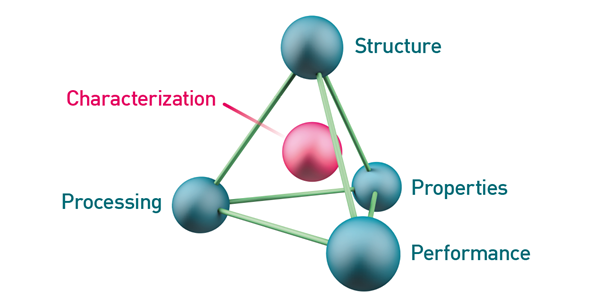 Prof. Dr. João Paulo Pascon
Departamento de Engenharia de Materiais (DEMAR)
Escola de Engenharia de Lorena (EEL)
Universidade de São Paulo (USP)
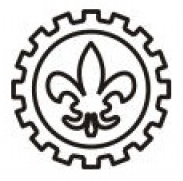 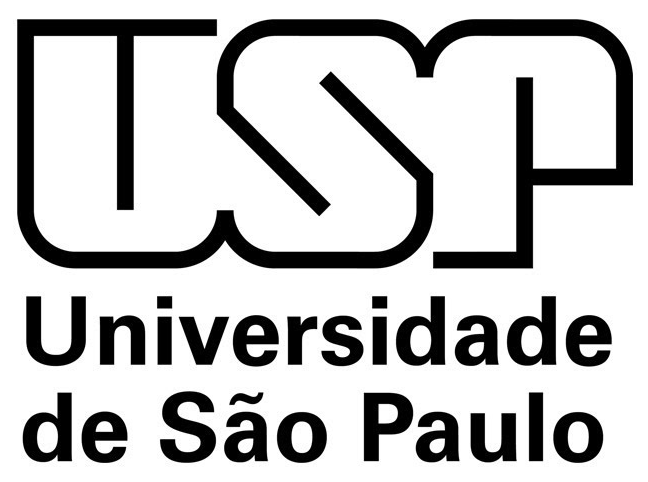 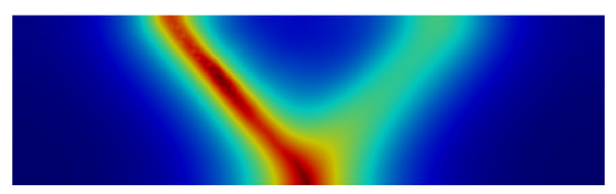 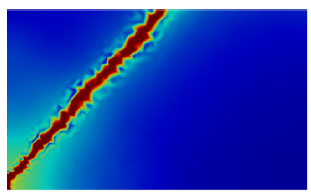 Histórico acadêmico
Formação em Engenharia de Estruturas
UFSCar
EESC/USP
Mecânica Computacional
Simulação por elementos finitos
Grandes deformações
Dano dúctil
Termoviscoplasticidade
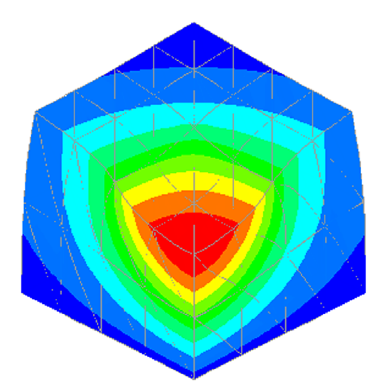 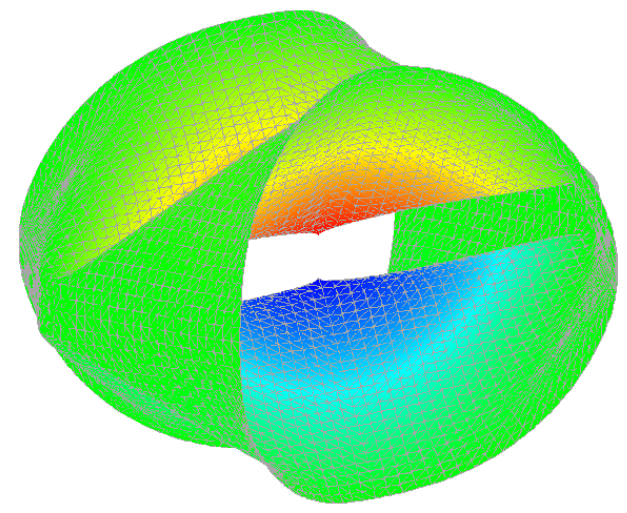 Aula 01. Apresentação
Orientações iniciais
Histórico da Mecânica dos Sólidos
Propósito da disciplina
Revisão de estática e esforços solicitantes
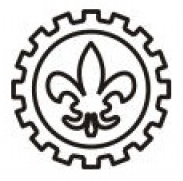 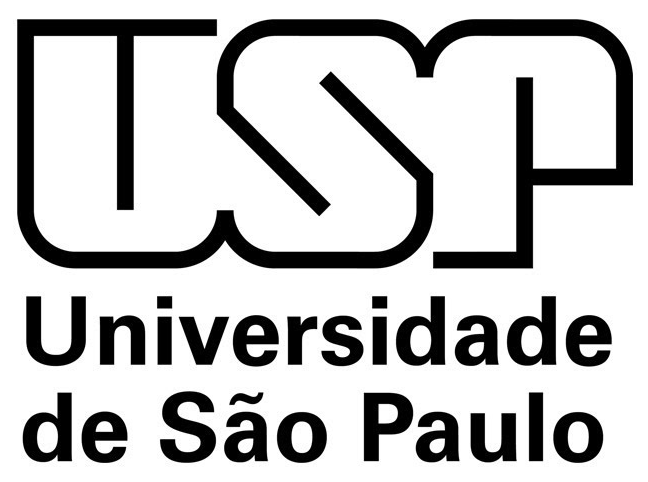 LOM3081 – Introdução à Mecânica dos Sólidos – Prof. Dr. João Paulo Pascon
Orientações iniciais
Plano de Ensino:
 Uma aula semanal
 16 aulas
 Sexta-feira das 10 às 12h (EM-15, Campus 2)
 Aula expositiva dialogada
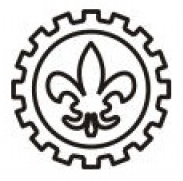 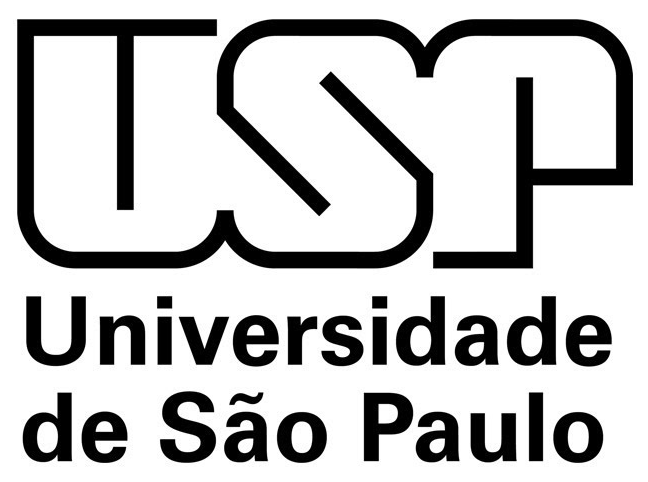 LOM3081 – Introdução à Mecânica dos Sólidos – Prof. Dr. João Paulo Pascon
Ementa
Objetivo:
 Fornecer conceitos relacionados ao comportamento dos sólidos deformáveis, capacitando ao cálculo de tensões e deformações em sistemas de barras axialmente carregadas, à análise dos estados planos de tensão e deformação, bem como prover o conhecimento e a aplicação das propriedades elásticas dos materiais.
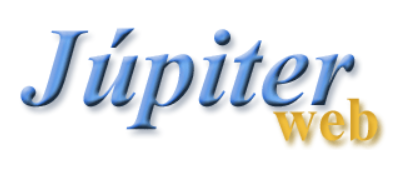 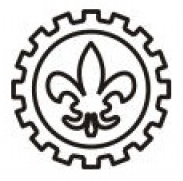 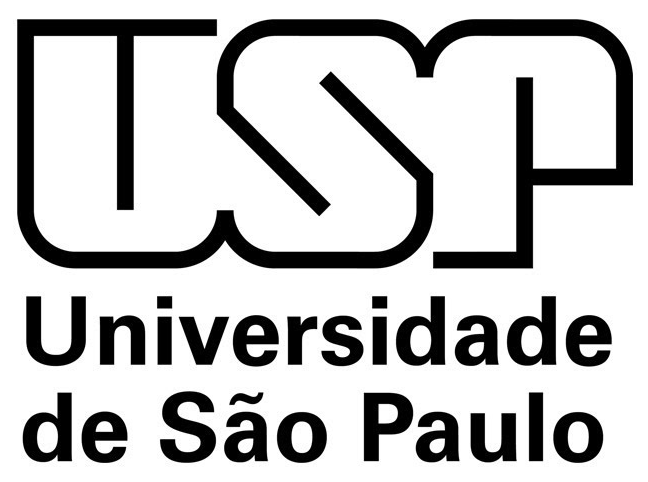 LOM3081 – Introdução à Mecânica dos Sólidos – Prof. Dr. João Paulo Pascon
Ementa
LOM3081 - IMS
1. Conceito de tensão
2. Conceito de deformação
3. Elasticidade linear
4. Barras sob carga axial

5. Estado plano de tensão
6. Estado plano de deformação
7. Lei de Hooke Multiaxial
8. Vaso de pressão de parede fina
P1 (10/05)
REC (12/07)
P2 (28/06)
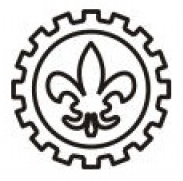 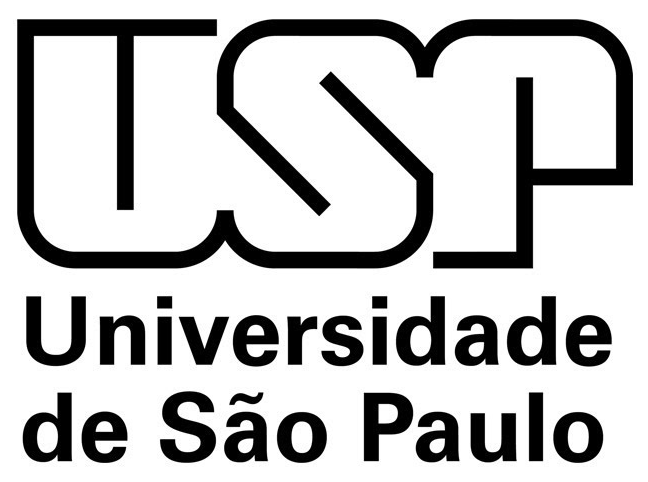 LOM3081 – Introdução à Mecânica dos Sólidos – Prof. Dr. João Paulo Pascon
Ementa
Apresentação
 Propósito da Mecânica dos Sólidos
 Revisão de Estática (LOB1024)
 Esforços solicitantes
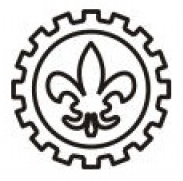 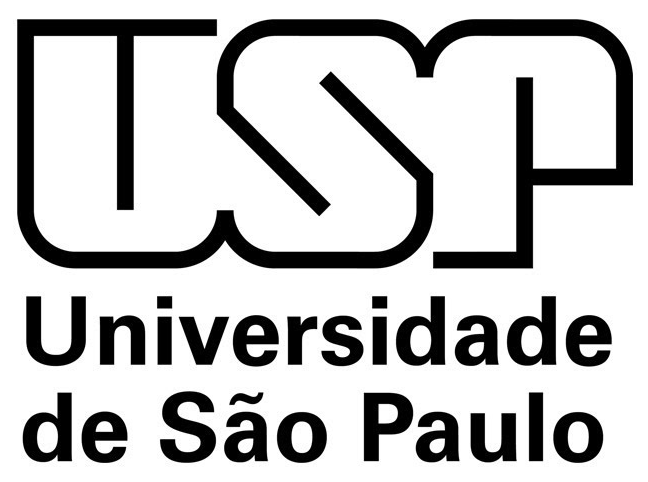 LOM3081 – Introdução à Mecânica dos Sólidos – Prof. Dr. João Paulo Pascon
Ementa
1. Conceito de tensão
 1.1. Tensão normal
 1.2. Tensão cisalhante
 1.3. Tensão de esmagamento
 1.4. Tensões admissíveis
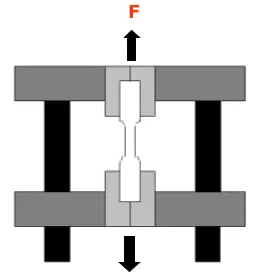 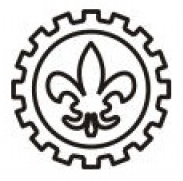 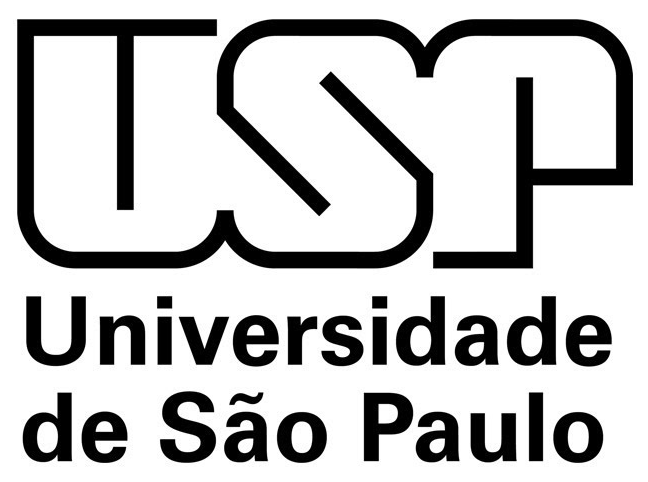 LOM3081 – Introdução à Mecânica dos Sólidos – Prof. Dr. João Paulo Pascon
Ementa
2. Conceito de deformação
 2.1. Deformação normal
 2.2. Deformação por cisalhamento
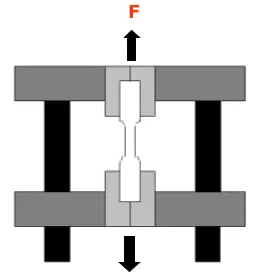 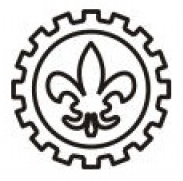 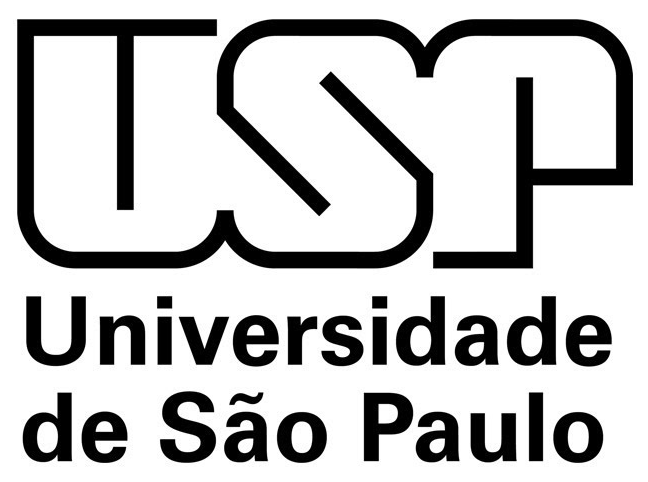 LOM3081 – Introdução à Mecânica dos Sólidos – Prof. Dr. João Paulo Pascon
Ementa
3. Elasticidade linear
 3.1. Gráfico tensão-deformação
 3.2. Lei de Hooke uniaxial
 3.3. Variação de comprimento em barras sob carga axial
 3.4. Lei de Hooke para cisalhamento
 3.5. Deslocamento transversal relativo
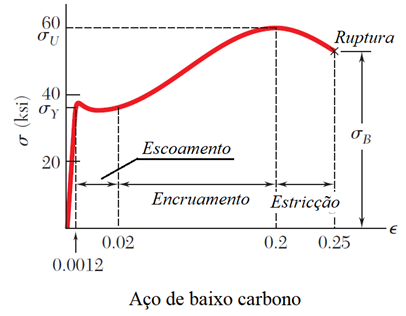 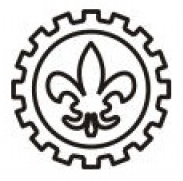 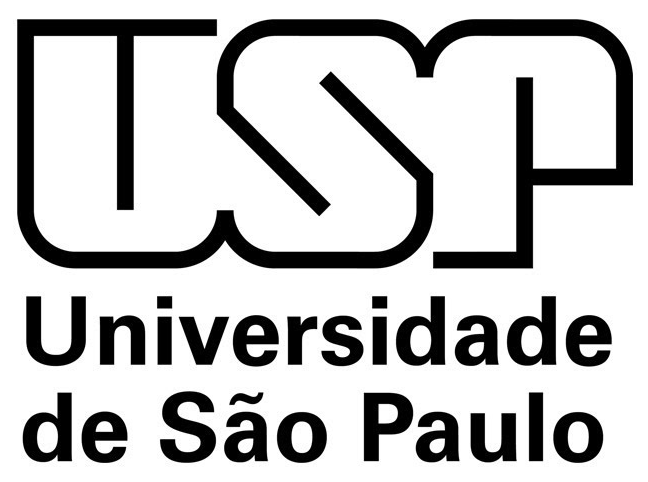 LOM3081 – Introdução à Mecânica dos Sólidos – Prof. Dr. João Paulo Pascon
Ementa
4. Barras sob carga axial
 4.1. Deslocamentos em sistemas isostáticos
4.2. Efeitos da Temperatura
4.3. Sistemas Hiperestáticos
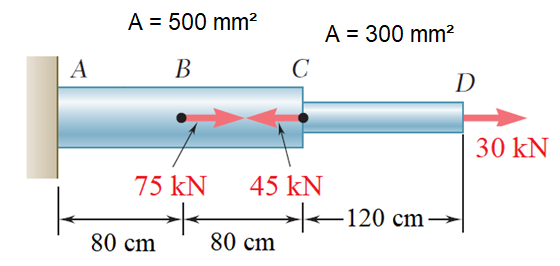 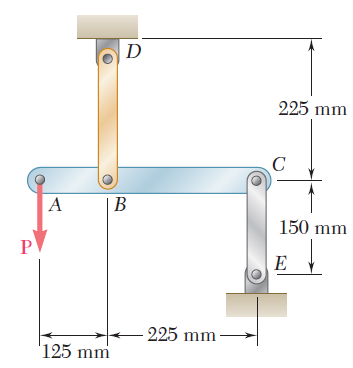 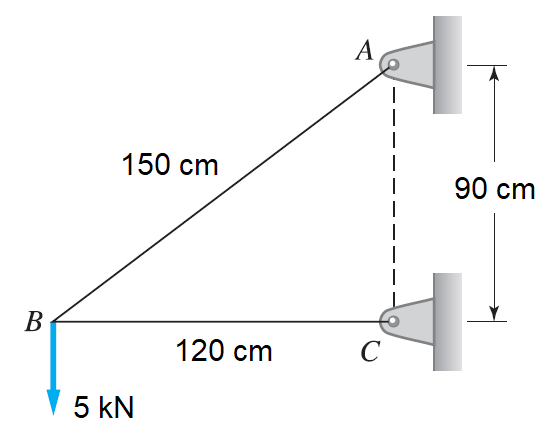 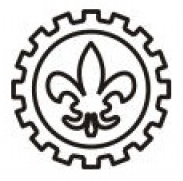 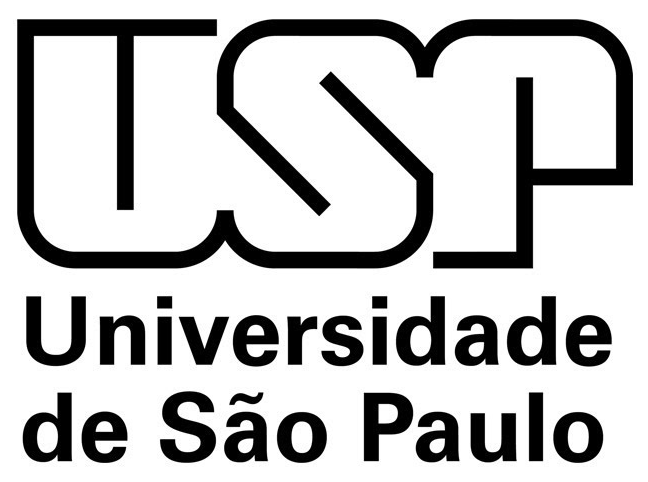 LOM3081 – Introdução à Mecânica dos Sólidos – Prof. Dr. João Paulo Pascon
Ementa
5. Estado Plano de Tensão
 5.1. Definição de EPT
 5.2. Equações de transformação
 5.3. Tensões principais
 5.4. Máximo cisalhamento no plano
 5.5. Círculo de Mohr
 5.6. Cisalhamento máximo absoluto
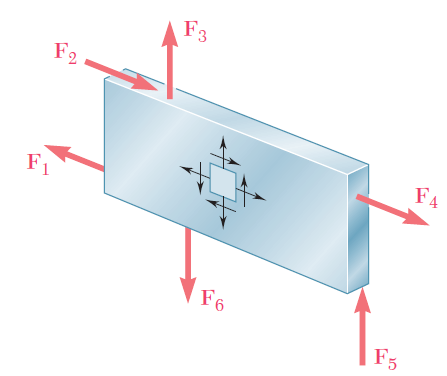 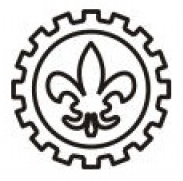 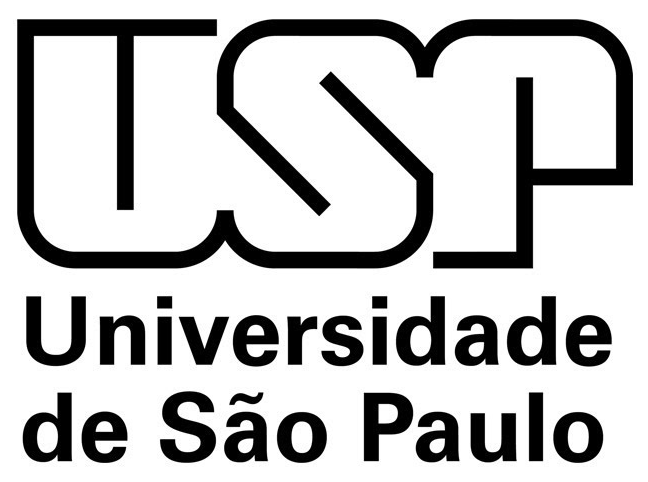 LOM3081 – Introdução à Mecânica dos Sólidos – Prof. Dr. João Paulo Pascon
Ementa
6. Estado Plano de Deformação (*)
 6.1. Definição de EPD
 6.2. Equações de transformação
 6.3. Deformações principais
 6.4. Máxima distorção no plano
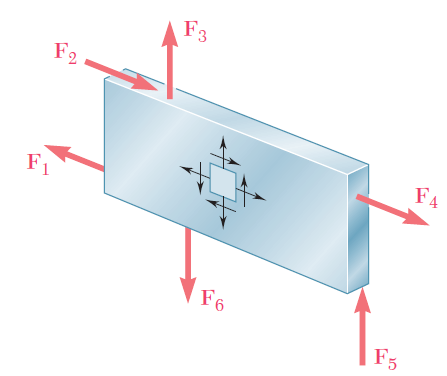 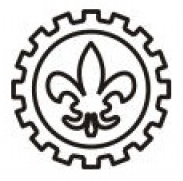 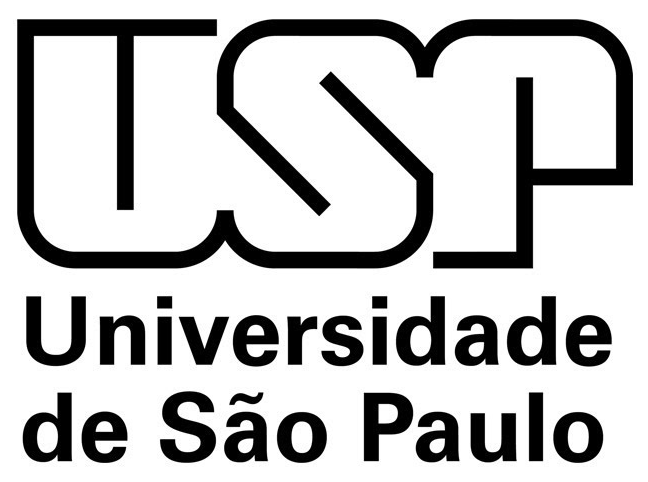 LOM3081 – Introdução à Mecânica dos Sólidos – Prof. Dr. João Paulo Pascon
Ementa
7. Lei de Hooke Multiaxial
 7.1. Efeito de Poisson
 7.2. Lei de Hooke triaxial
 7.3. Lei de Hooke para EPT
 7.4. Lei de Hooke para EPD
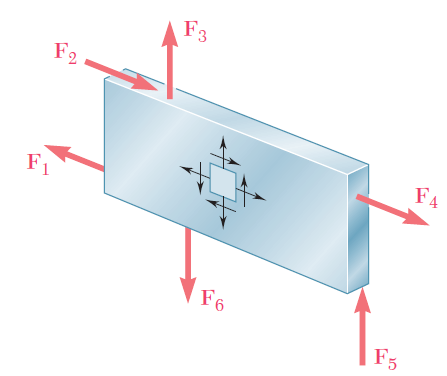 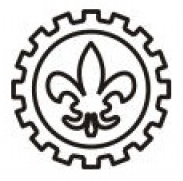 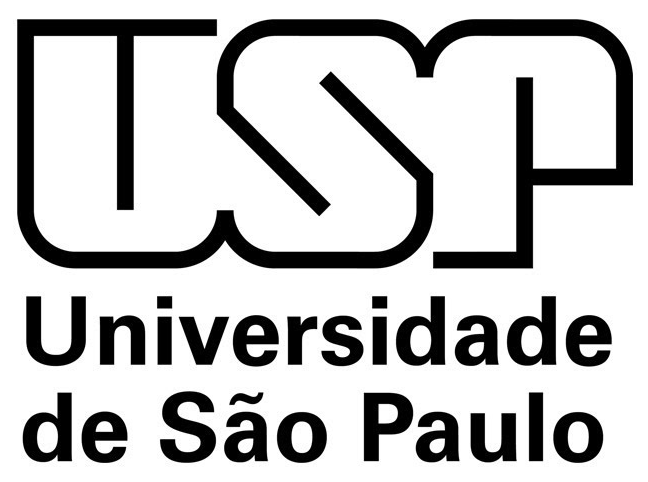 LOM3081 – Introdução à Mecânica dos Sólidos – Prof. Dr. João Paulo Pascon
Ementa
8. Vasos de pressão de parede fina
 8.1. Vaso cilíndrico
 8.2. Vaso esférico
 8.3. Variações de dimensão
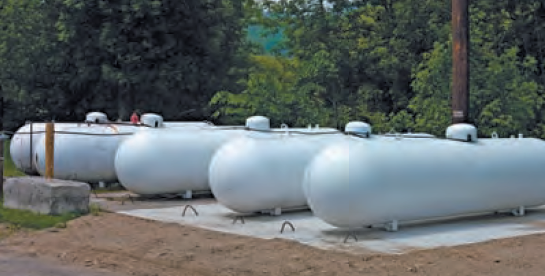 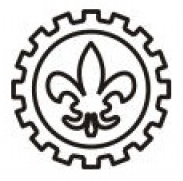 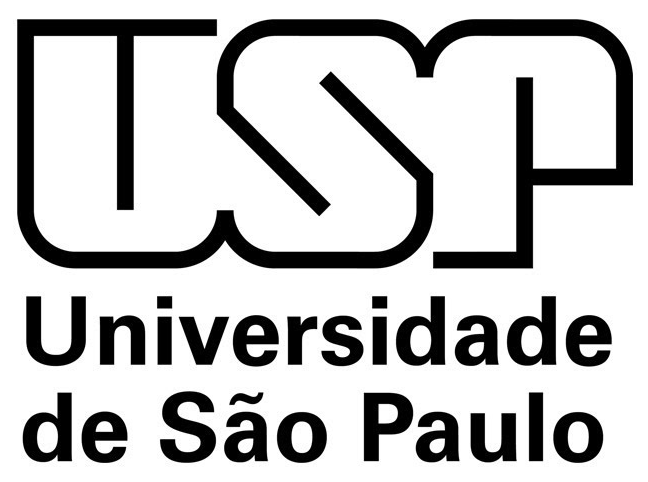 LOM3081 – Introdução à Mecânica dos Sólidos – Prof. Dr. João Paulo Pascon
Orientações iniciais
Bibliografia
 1. Gere and Goodno. Mecânica dos Materiais. 620.17 G314mp 7ed.
 2. Beer et al. Resistência dos Materiais. 620.17 B415r 4.ed. / 620.17 M464 5ed.
 3. Hibbeler. Resistência dos Materiais. 620.17 H521r 7.ed.
 4. Higdon et al. Mecânica dos Materiais. 531.87 H634m 3 ed.
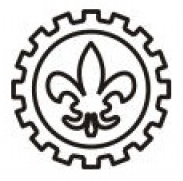 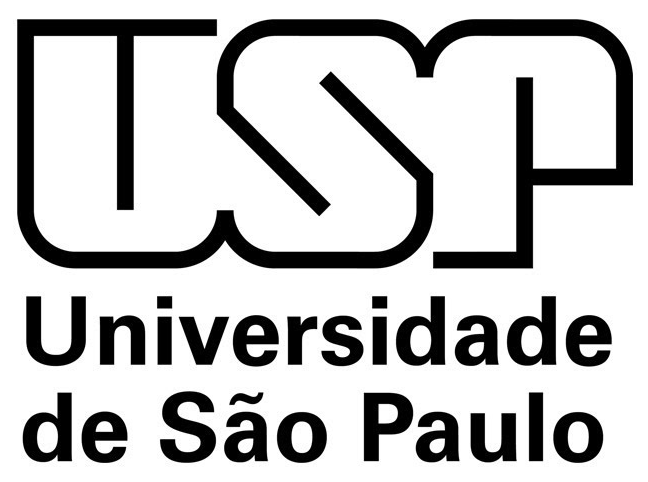 LOM3081 – Introdução à Mecânica dos Sólidos – Prof. Dr. João Paulo Pascon
Orientações iniciais
Bibliografia recomendada
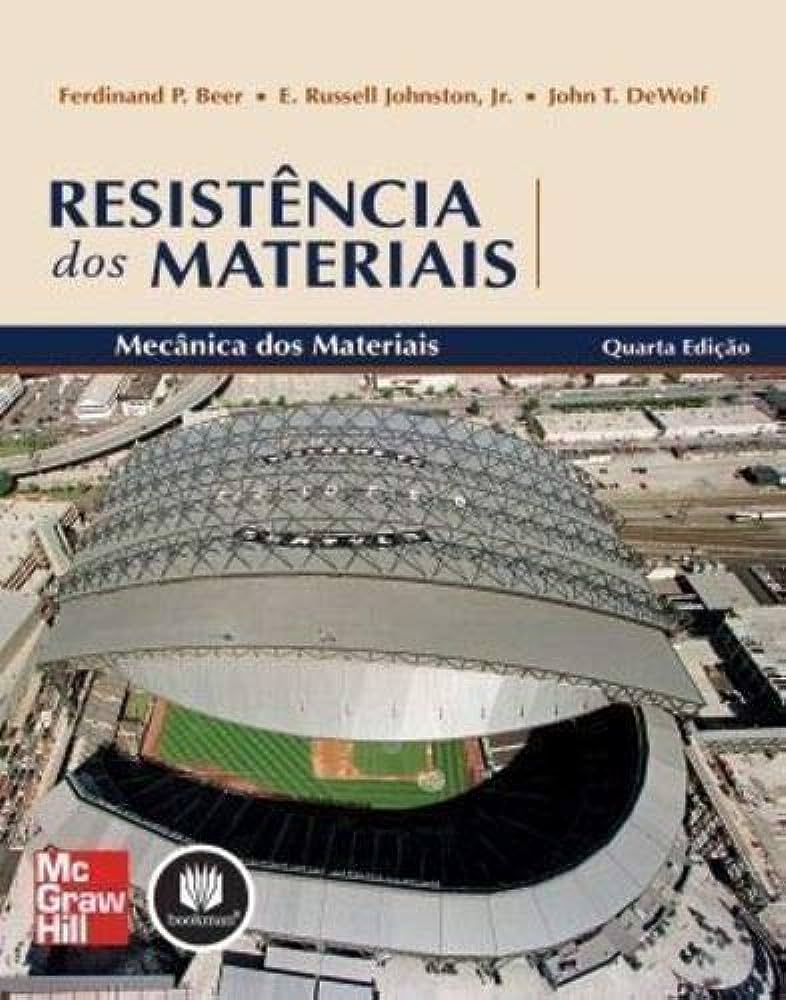 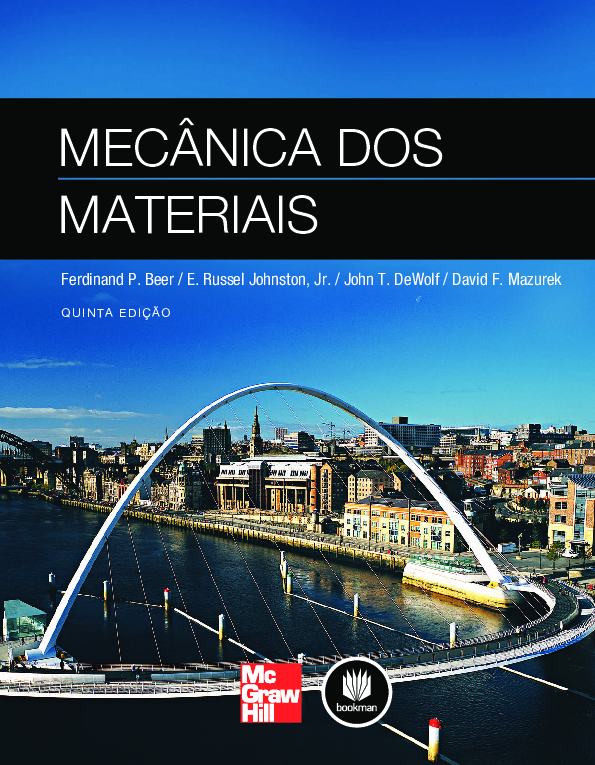 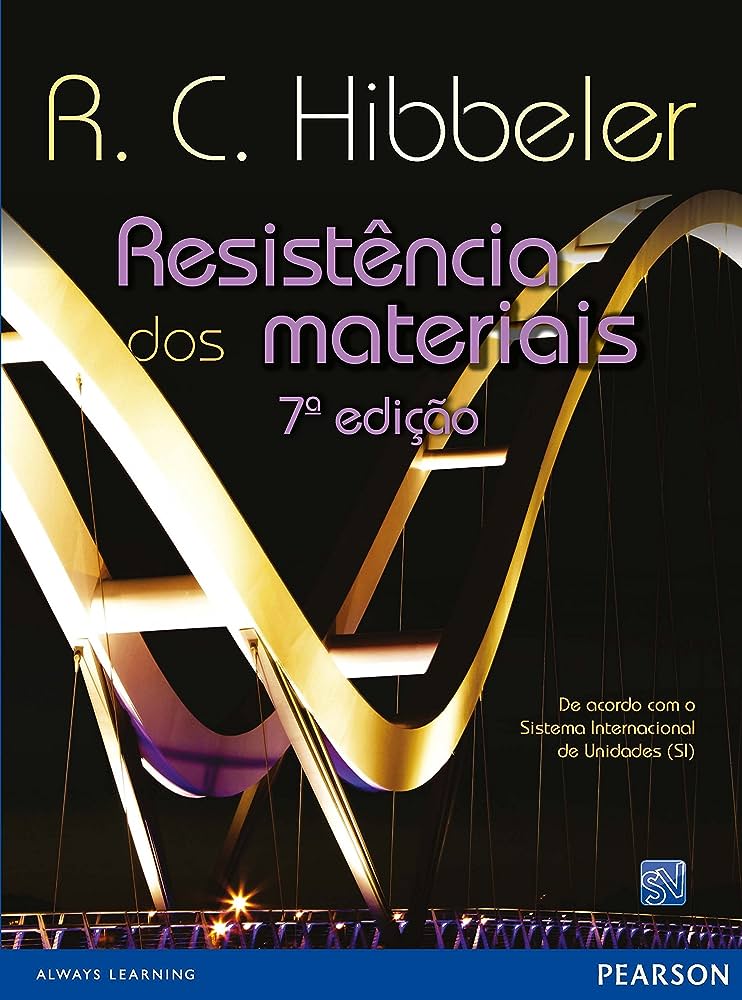 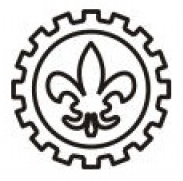 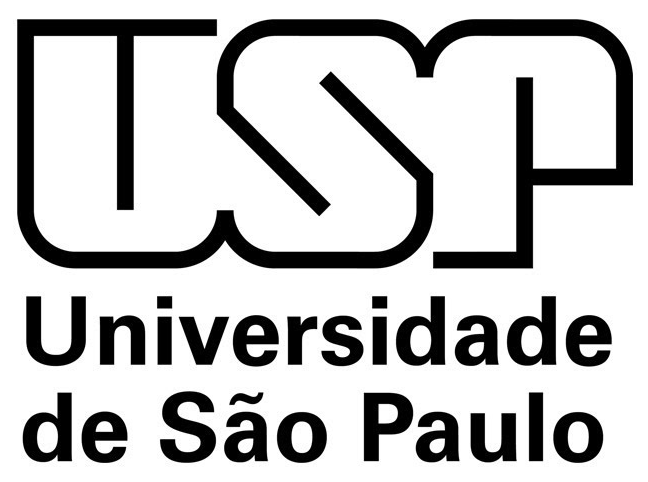 LOM3081 – Introdução à Mecânica dos Sólidos – Prof. Dr. João Paulo Pascon
Critério de Avaliação
Duas provas (P1 e P2)
Média simples
 NF = (P1 + P2)/2
Aprovação (NF maior ou igual a 5,0)
Recuperação (NF entre 3,0 e 4,9)
 MF = (NR + NF) / 2
Reprovação (NF menor do que 3,0)
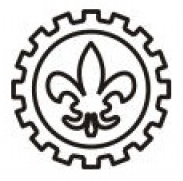 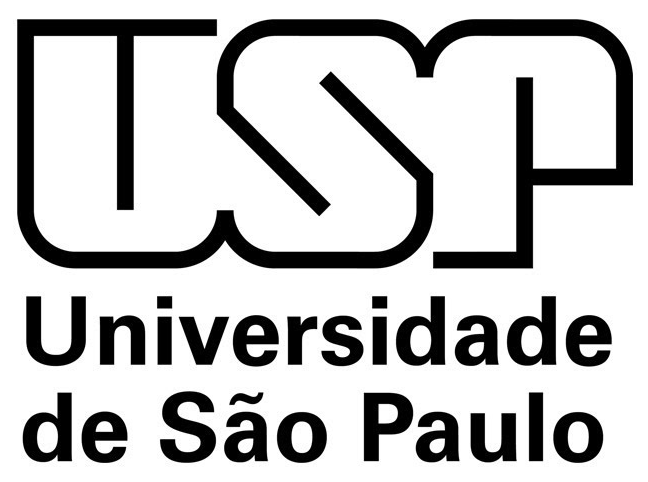 LOM3081 – Introdução à Mecânica dos Sólidos – Prof. Dr. João Paulo Pascon
Material de apoio
STOA (e-disciplinas):
 Slides
 Listas de exercícios
 Cronograma das aulas
 Notas de Aula
Contato
 jppascon@usp.br
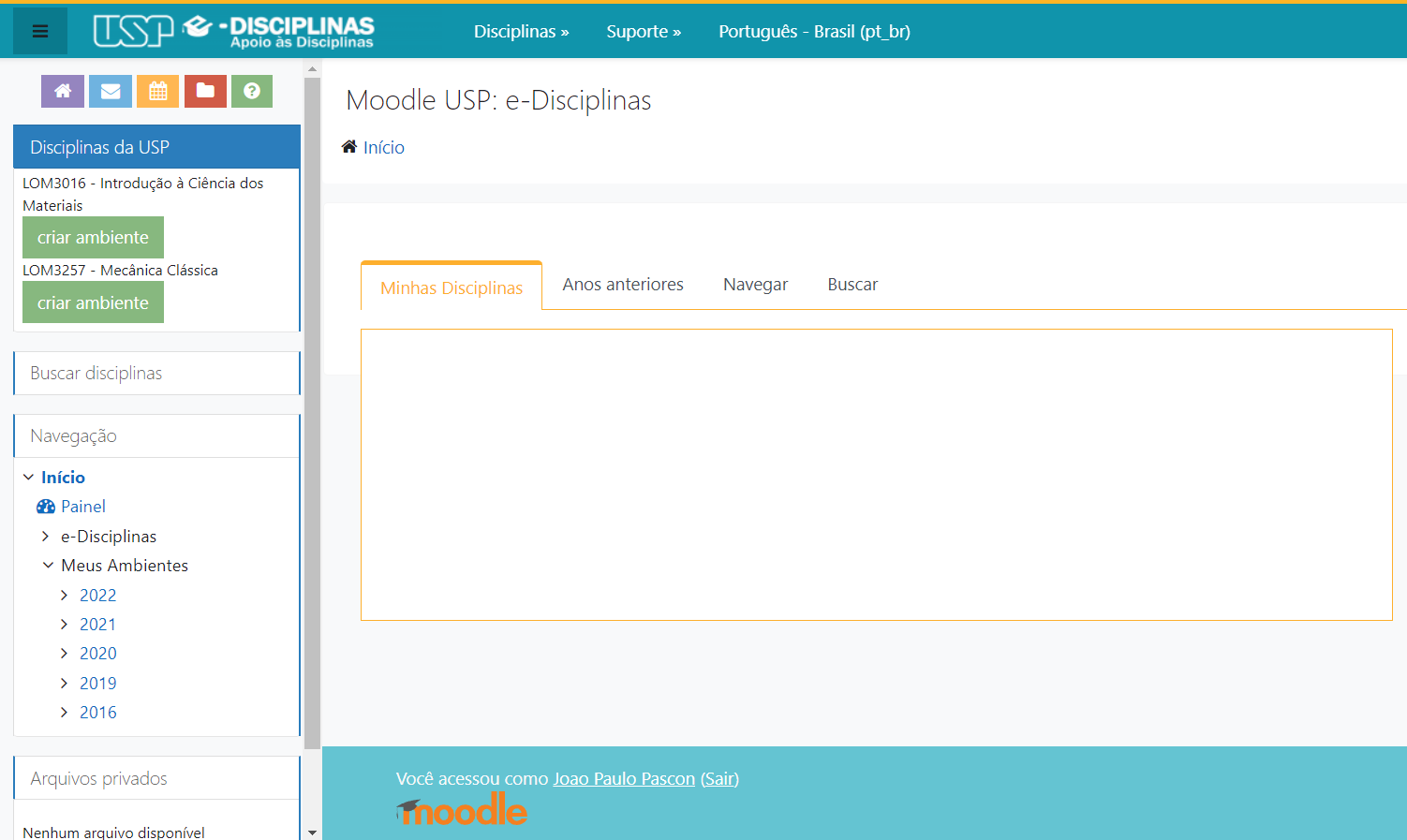 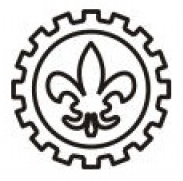 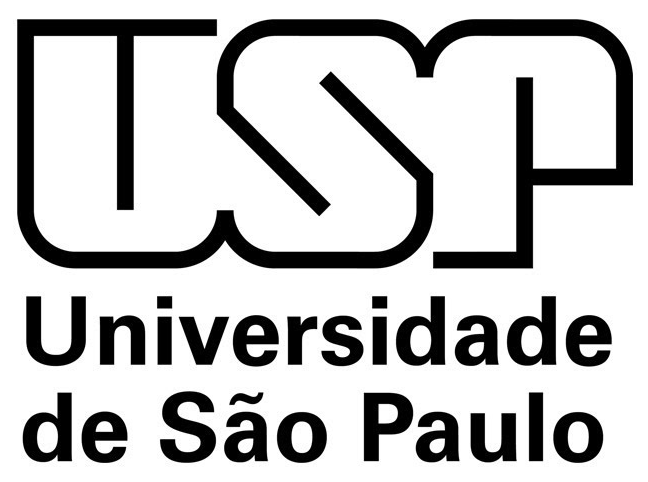 LOM3081 – Introdução à Mecânica dos Sólidos – Prof. Dr. João Paulo Pascon
Aula 01. Apresentação
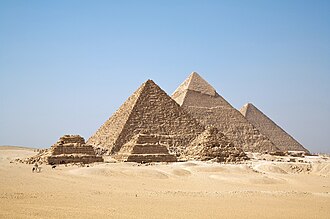 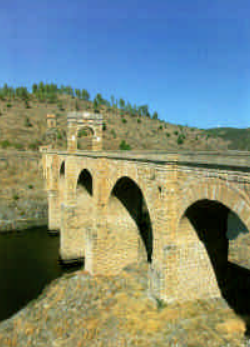 Antiguidade:
Pirâmides do Egito (2600 a.C.)
Arquimedes (287 a.C. – 212 a.C.)
Arco romano
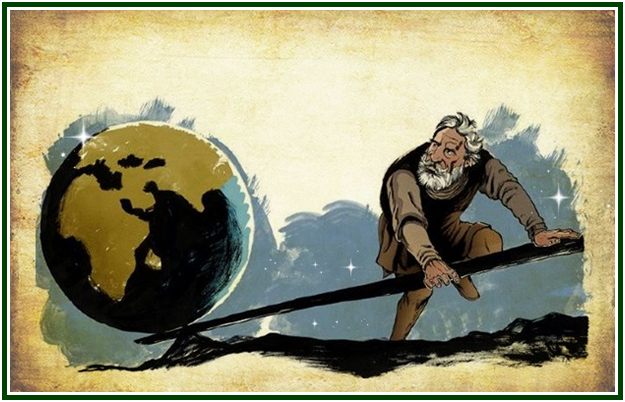 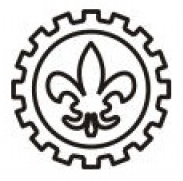 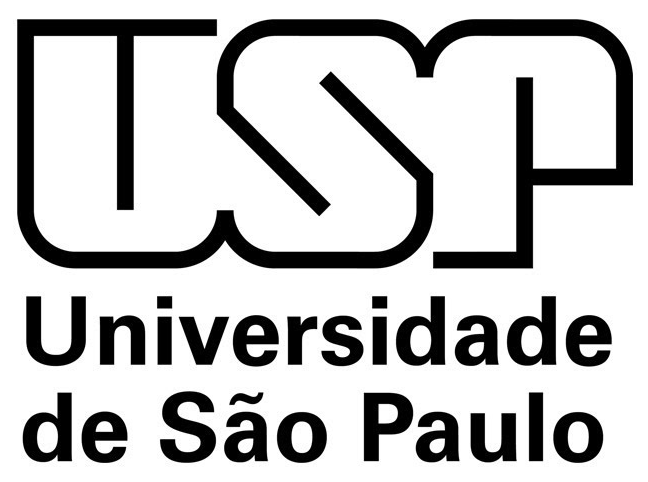 LOM3081 – Introdução à Mecânica dos Sólidos – Prof. Dr. João Paulo Pascon
Aula 01. Apresentação
Renascimento:
Leonardo da Vinci (1452-1519)
Galileu Galilei (1564-1642)
Robert Hooke (1635-1703)
Edme Mariotte (1620-1684)
Isaac Newton (1643-1727)
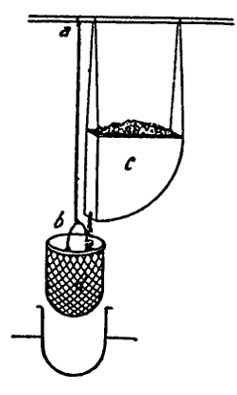 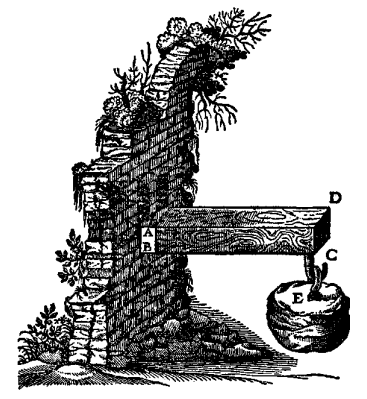 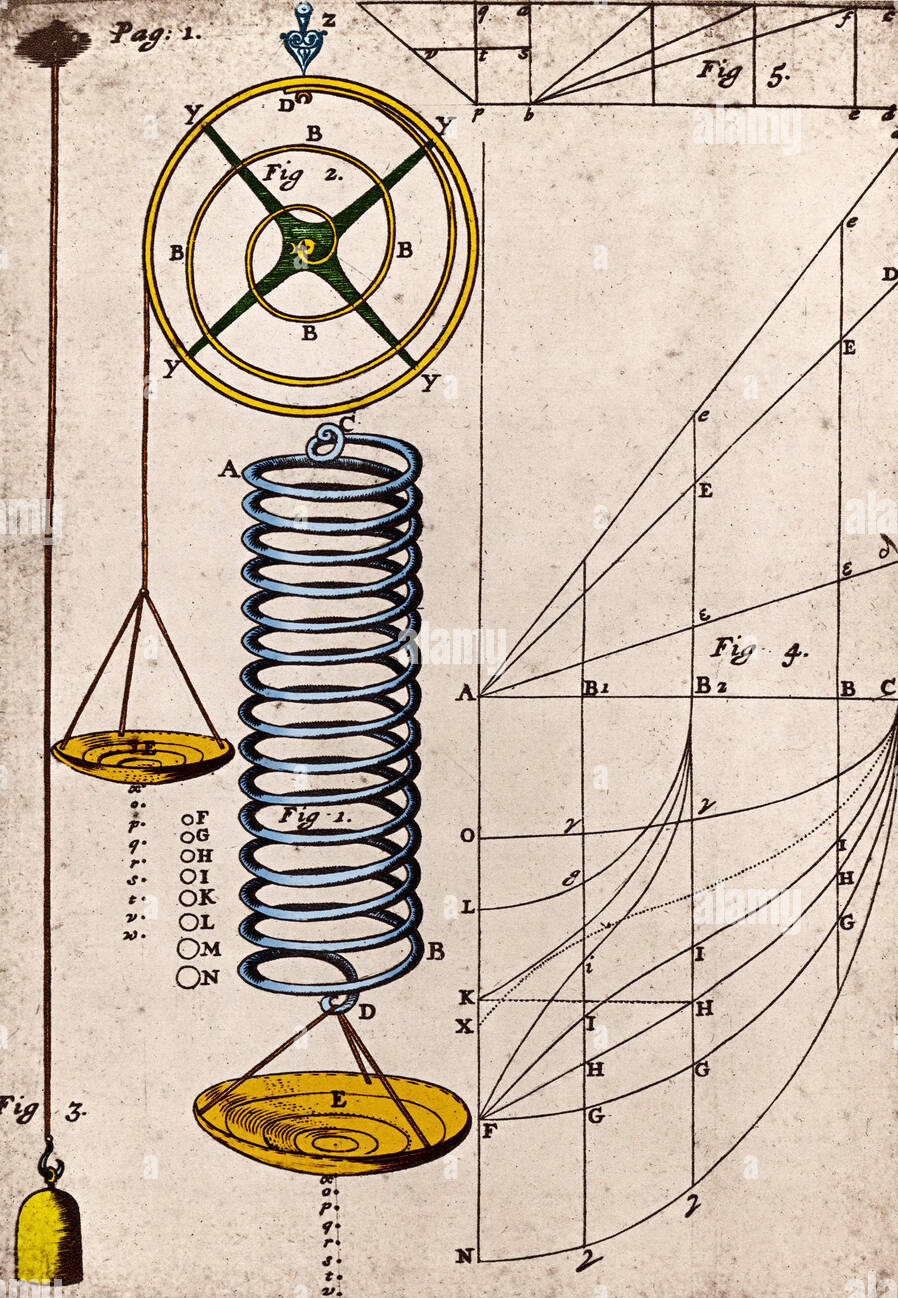 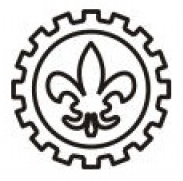 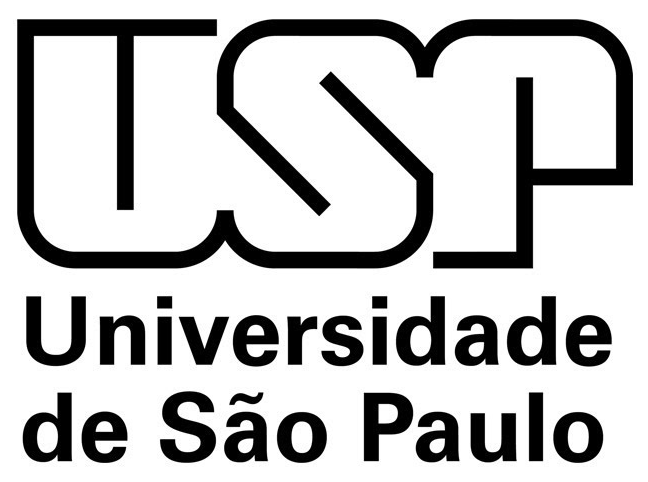 LOM3081 – Introdução à Mecânica dos Sólidos – Prof. Dr. João Paulo Pascon
Aula 01. Apresentação
Mecânica dos Sólidos:
Jacques Bernoulli (1654-1705)
Johan Bernoulli (1667-1748)
Leonard Euler (1707-1783)
Lagrange (1736-1813)
Navier (1785-1836)
Cauchy (1789-1857)
Young (1773-1829)
Poisson (1781-1840)
Green (1793-1841)
Saint Venant (1797-1886)
Maxwell (1831-1879)
Voigt (1850-1919)
Otto Mohr (1835-1918)
Castigliano (1847-1884)
Rayleigh (1842-1919)
Ritz (1878-1909)
Love (1863-1940)
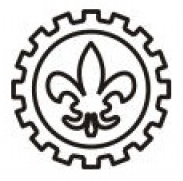 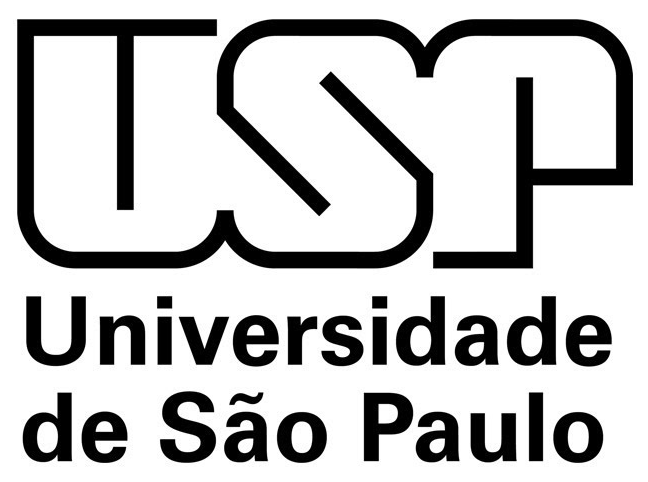 LOM3081 – Introdução à Mecânica dos Sólidos – Prof. Dr. João Paulo Pascon
Aula 01. Apresentação
Século XX:
Stephen Timoshenko (1878-1972)
Engenharia aeronáutica
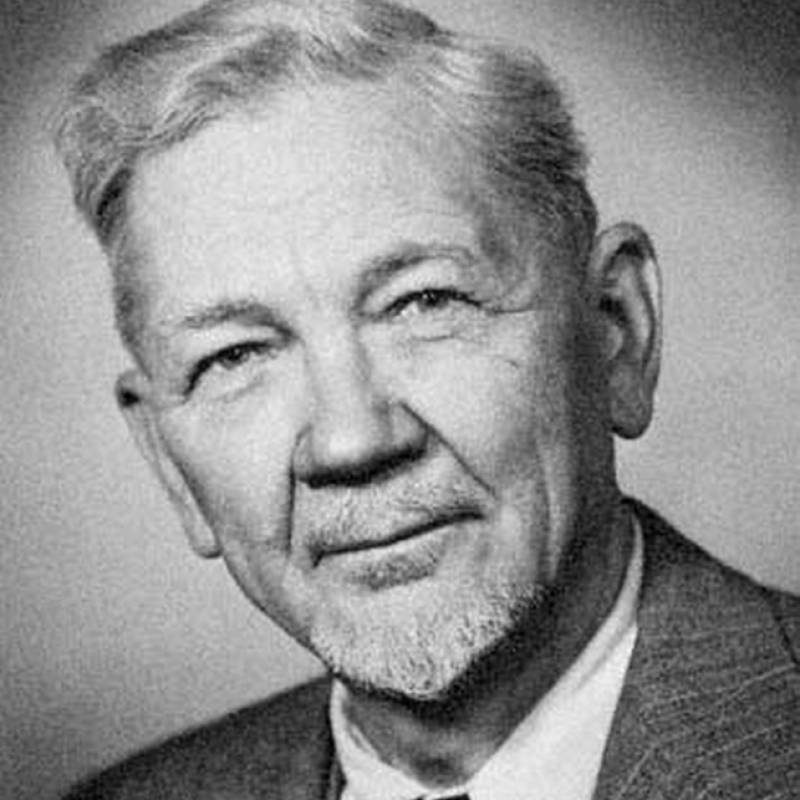 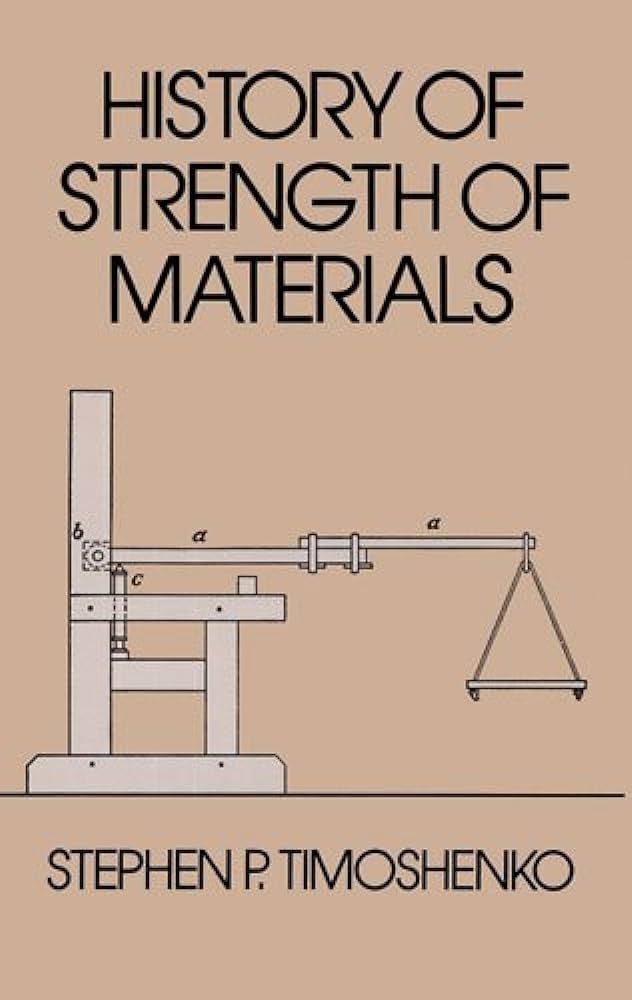 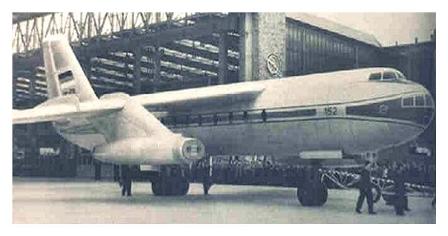 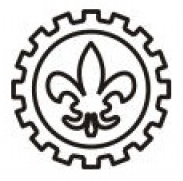 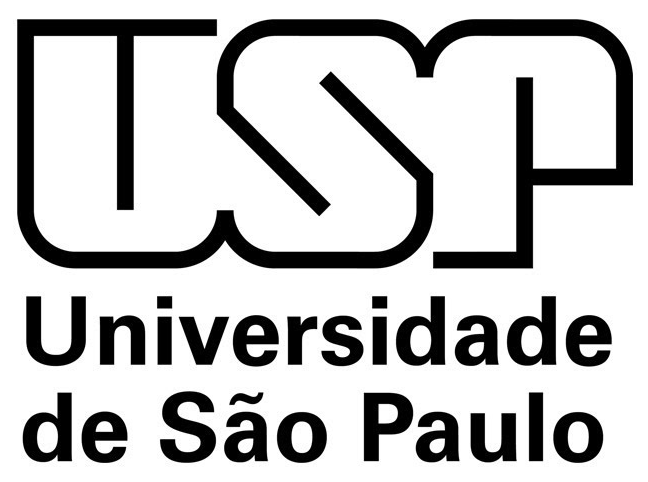 LOM3081 – Introdução à Mecânica dos Sólidos – Prof. Dr. João Paulo Pascon
Aula 01. Apresentação
Propósito da Mecânica dos Sólidos
Resistência e deformabilidade dos materiais
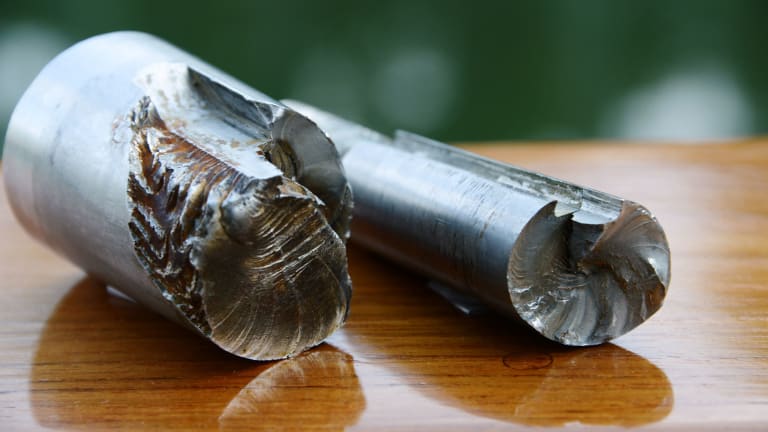 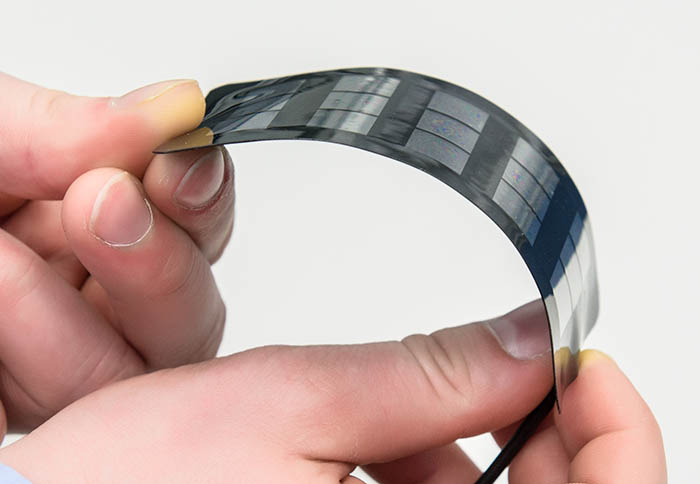 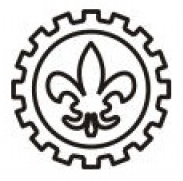 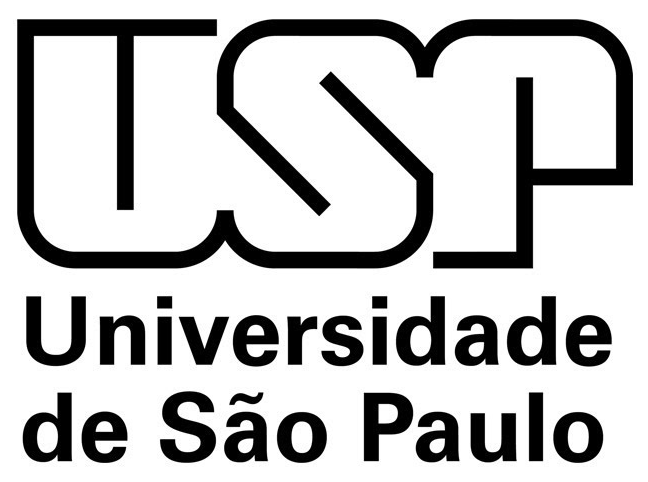 LOM3081 – Introdução à Mecânica dos Sólidos – Prof. Dr. João Paulo Pascon
Aula 01. Apresentação
Propósito da Mecânica dos Sólidos
Base para projeto de estruturas e componentes mecânicos
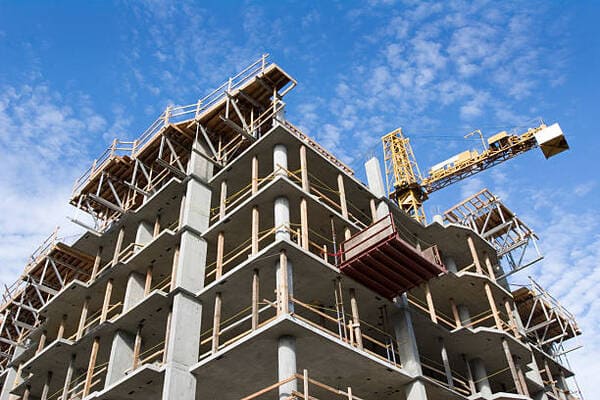 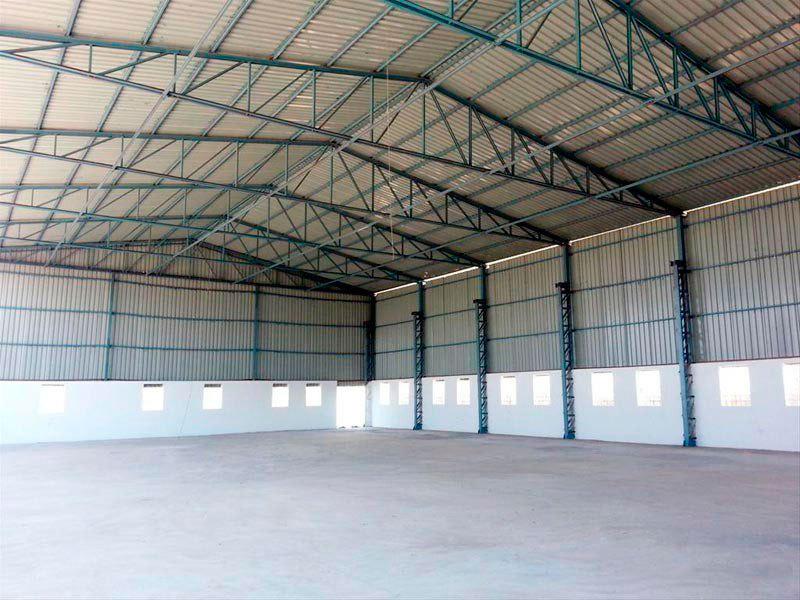 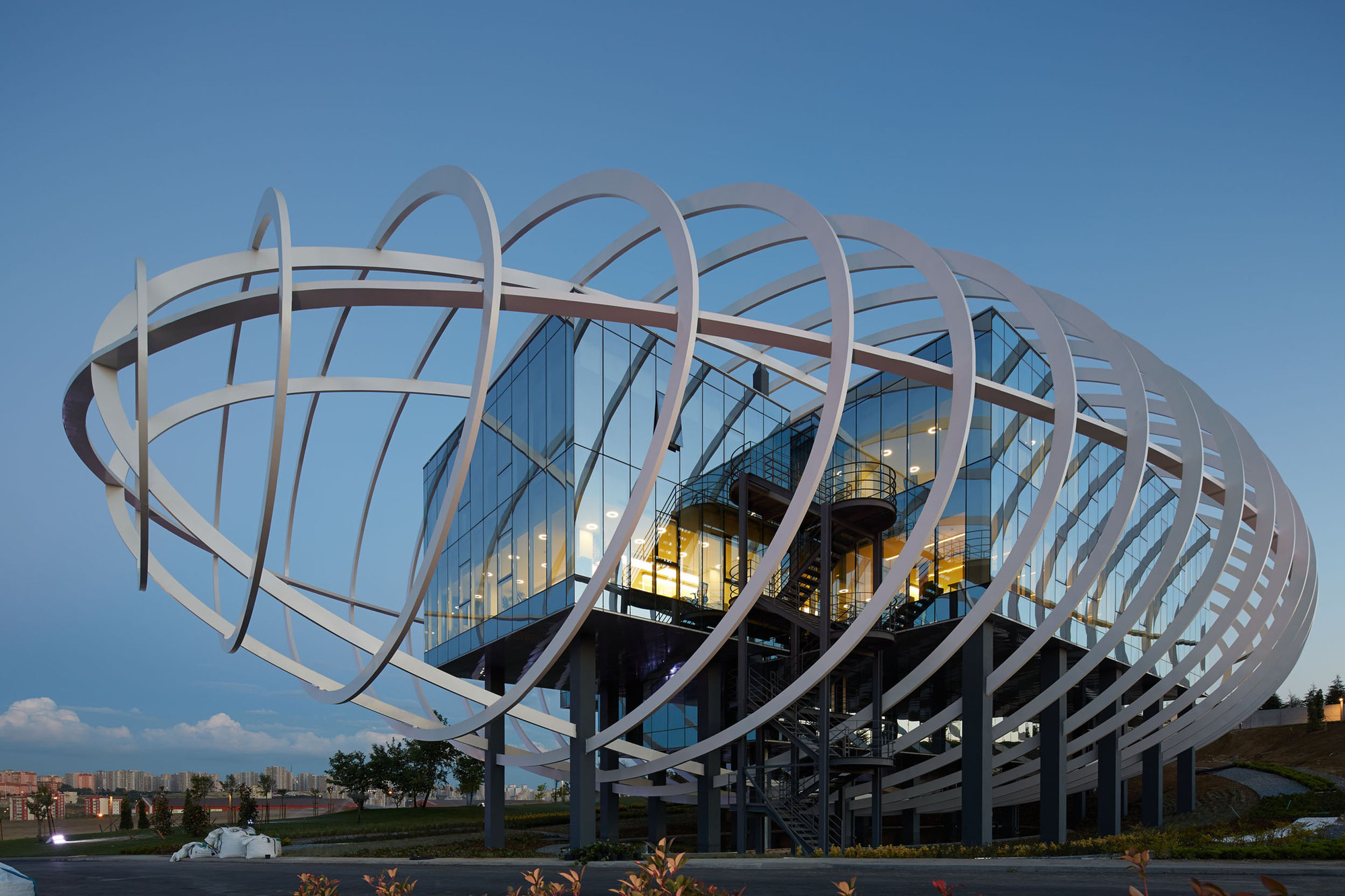 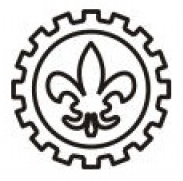 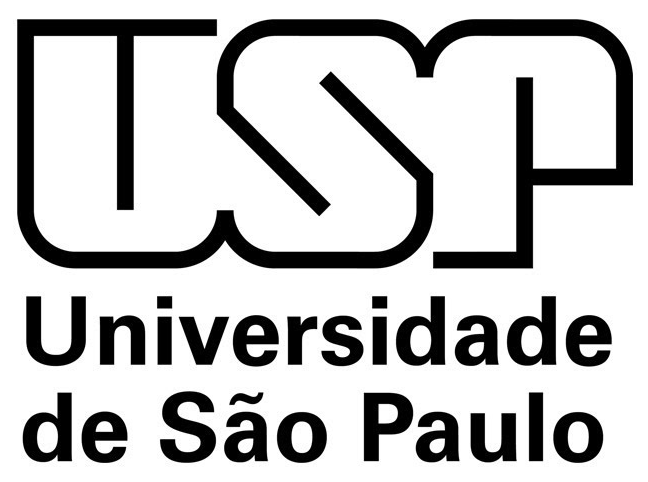 LOM3081 – Introdução à Mecânica dos Sólidos – Prof. Dr. João Paulo Pascon
Aula 01. Apresentação
Propósito da Mecânica dos Sólidos
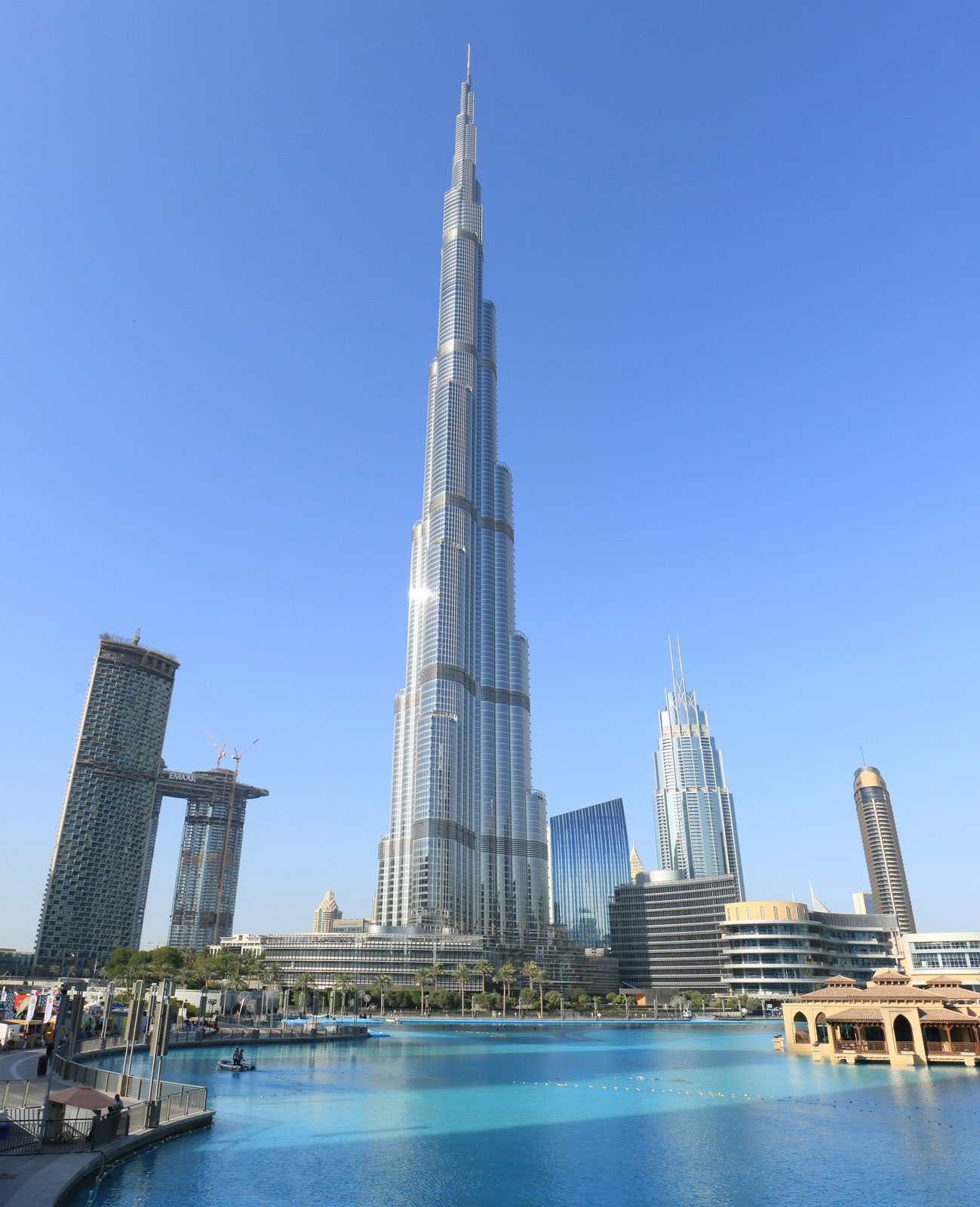 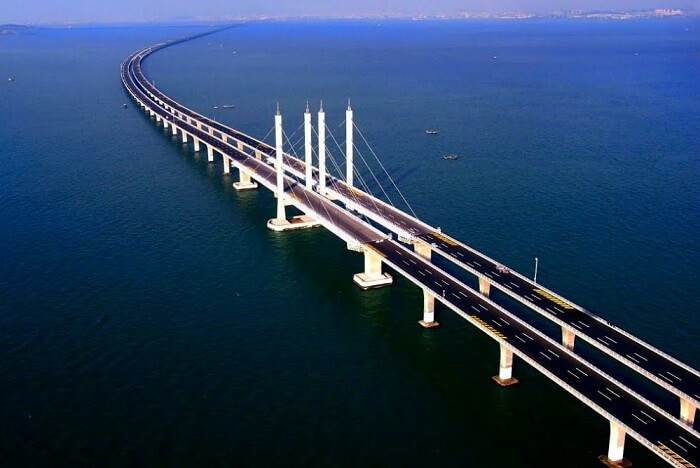 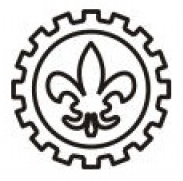 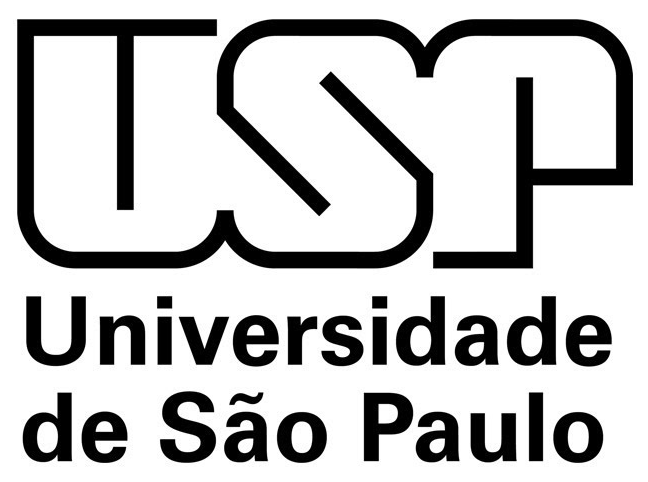 LOM3081 – Introdução à Mecânica dos Sólidos – Prof. Dr. João Paulo Pascon
Aula 01. Apresentação
Propósito da Mecânica dos Sólidos
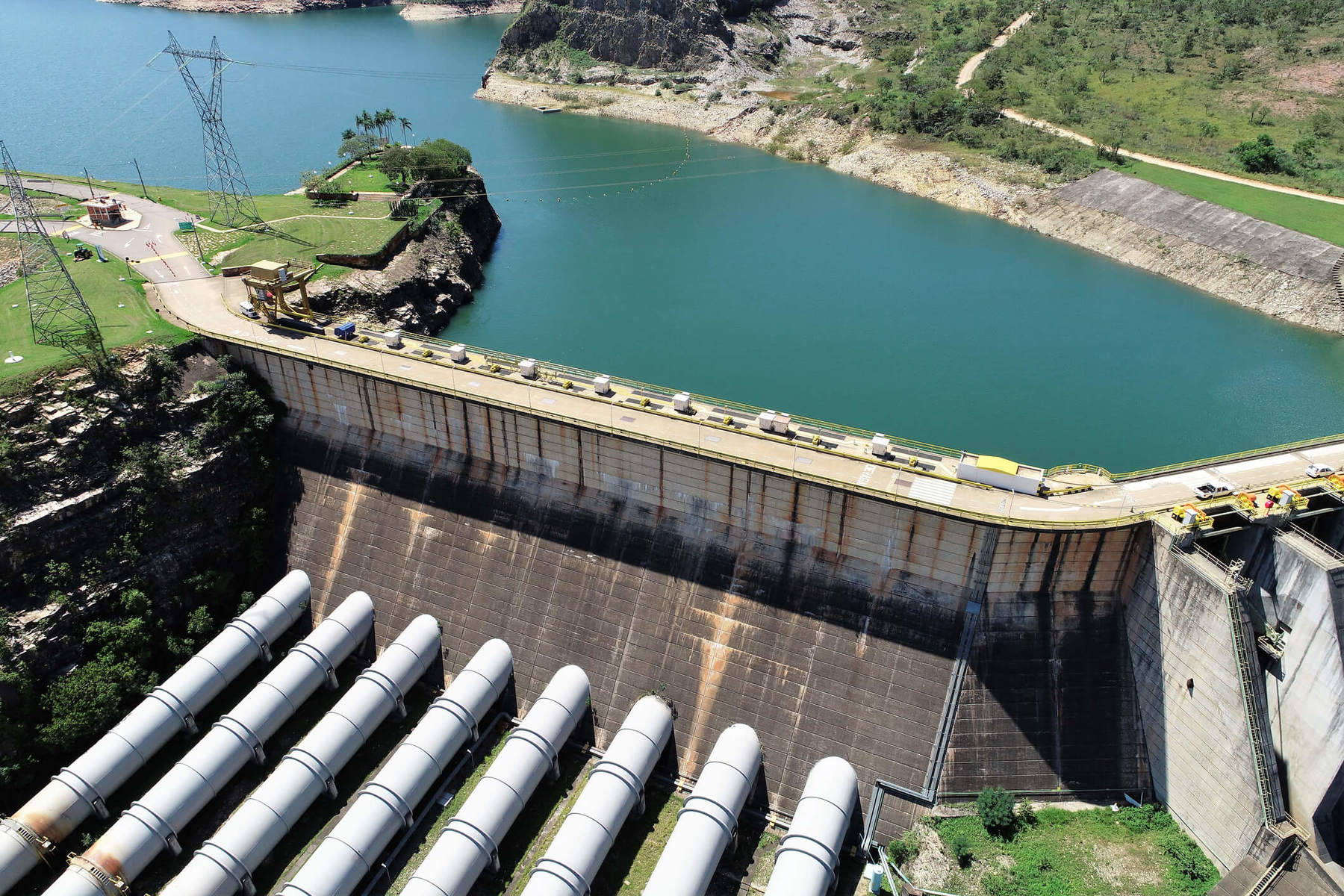 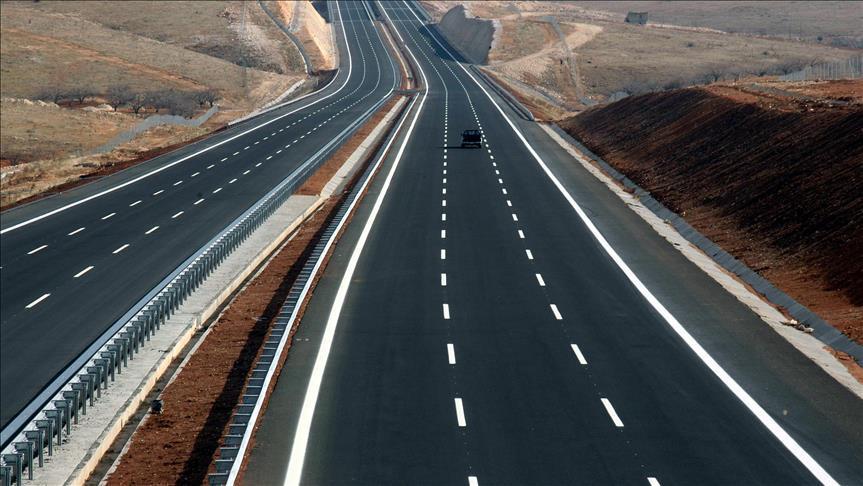 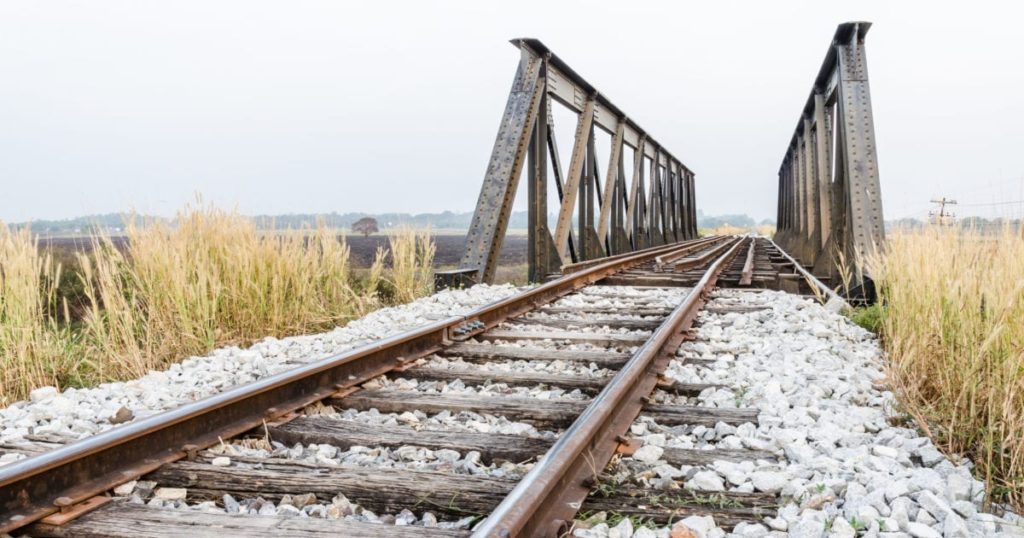 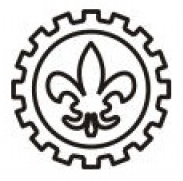 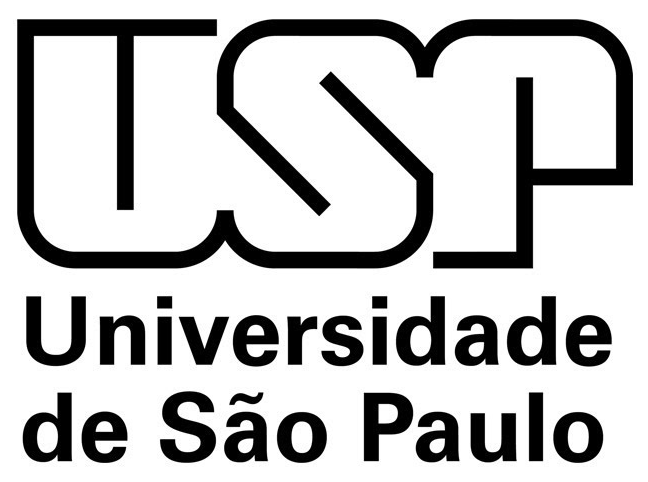 LOM3081 – Introdução à Mecânica dos Sólidos – Prof. Dr. João Paulo Pascon
Aula 01. Apresentação
Propósito da Mecânica dos Sólidos
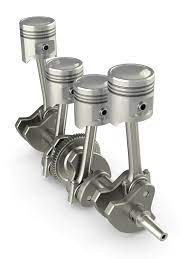 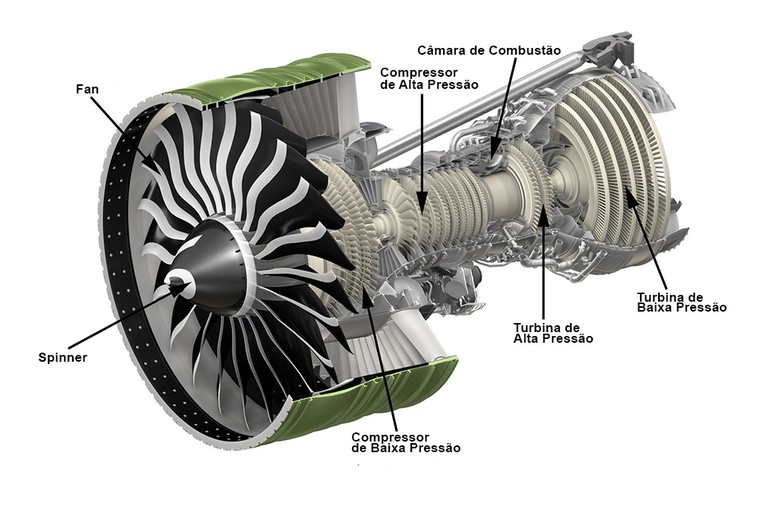 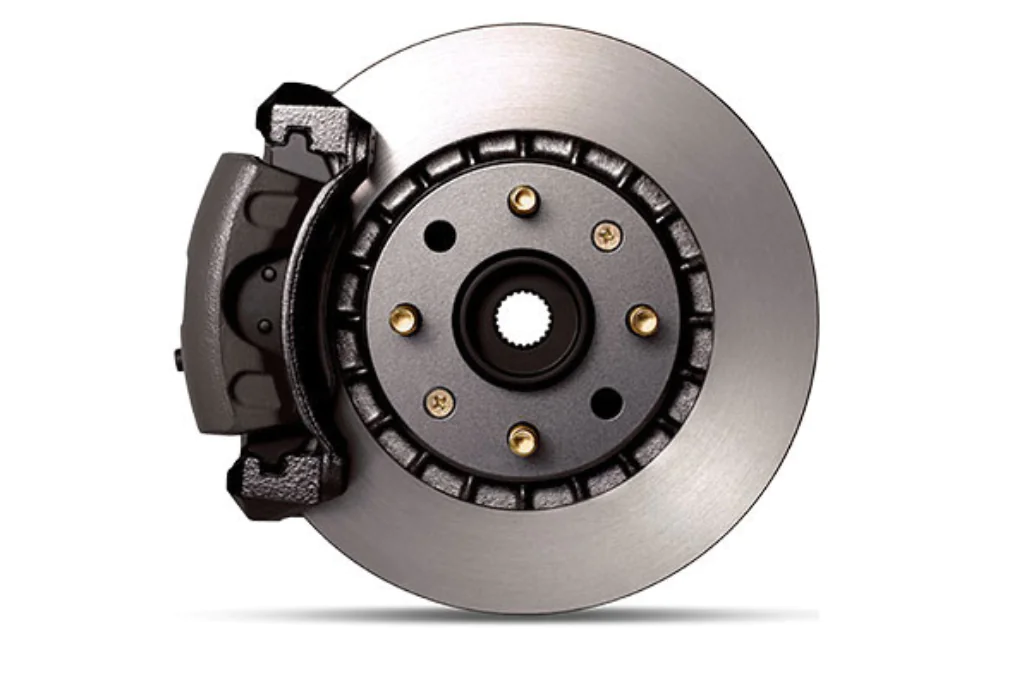 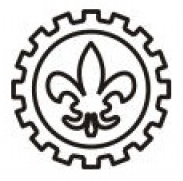 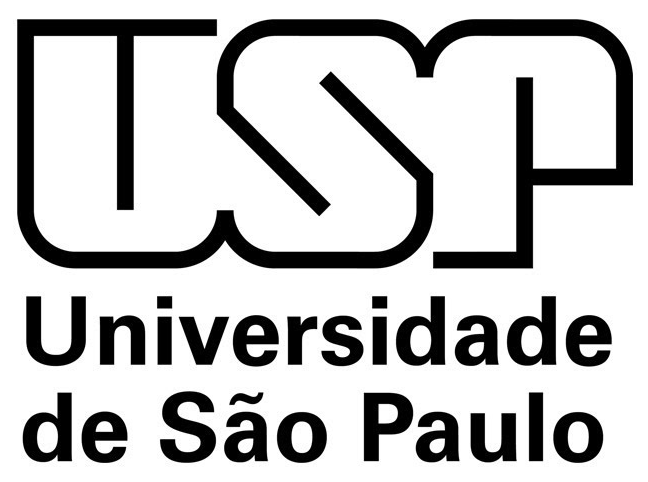 LOM3081 – Introdução à Mecânica dos Sólidos – Prof. Dr. João Paulo Pascon
Aula 01. Apresentação
Propósito da Mecânica dos Sólidos
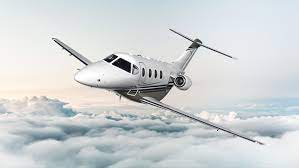 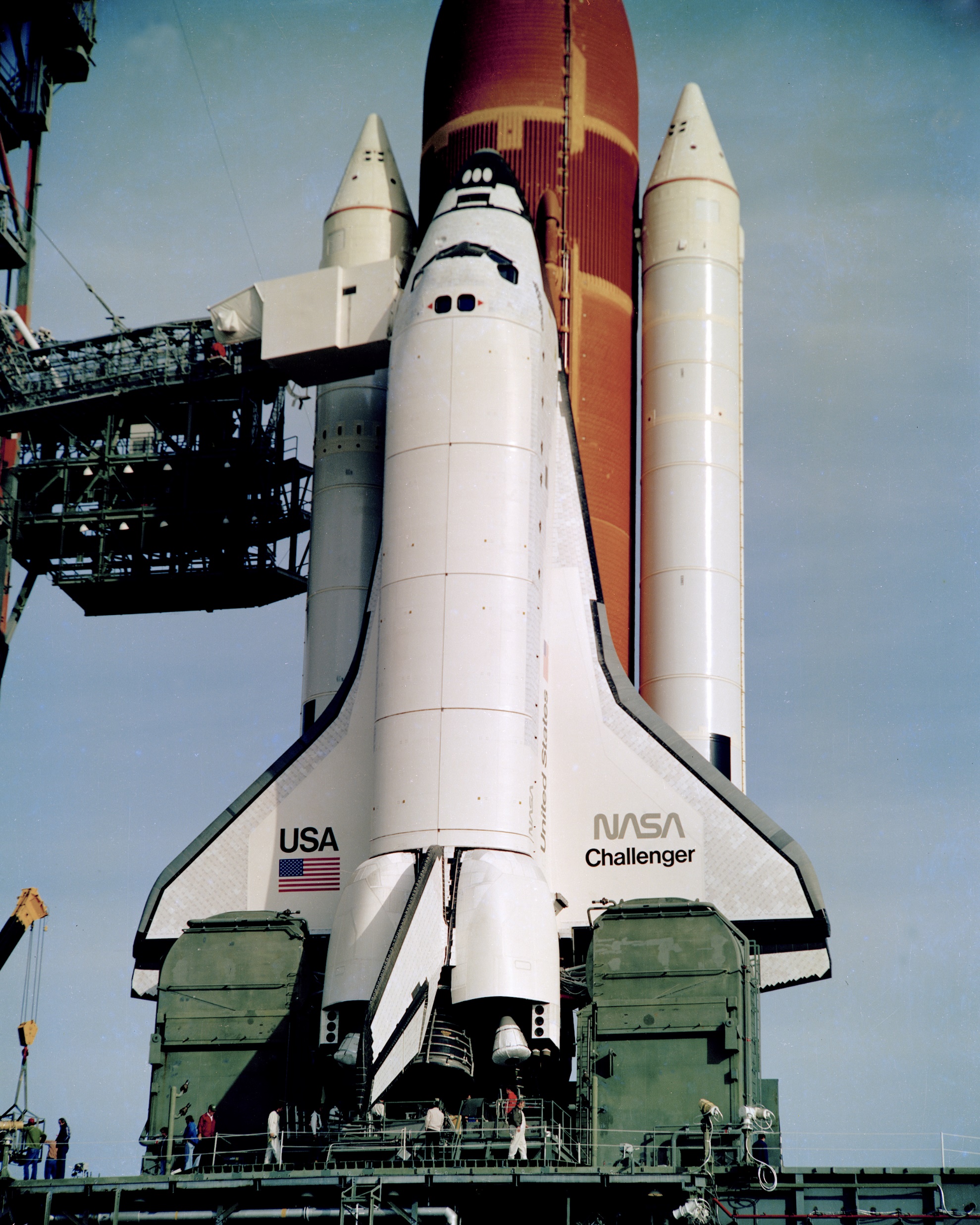 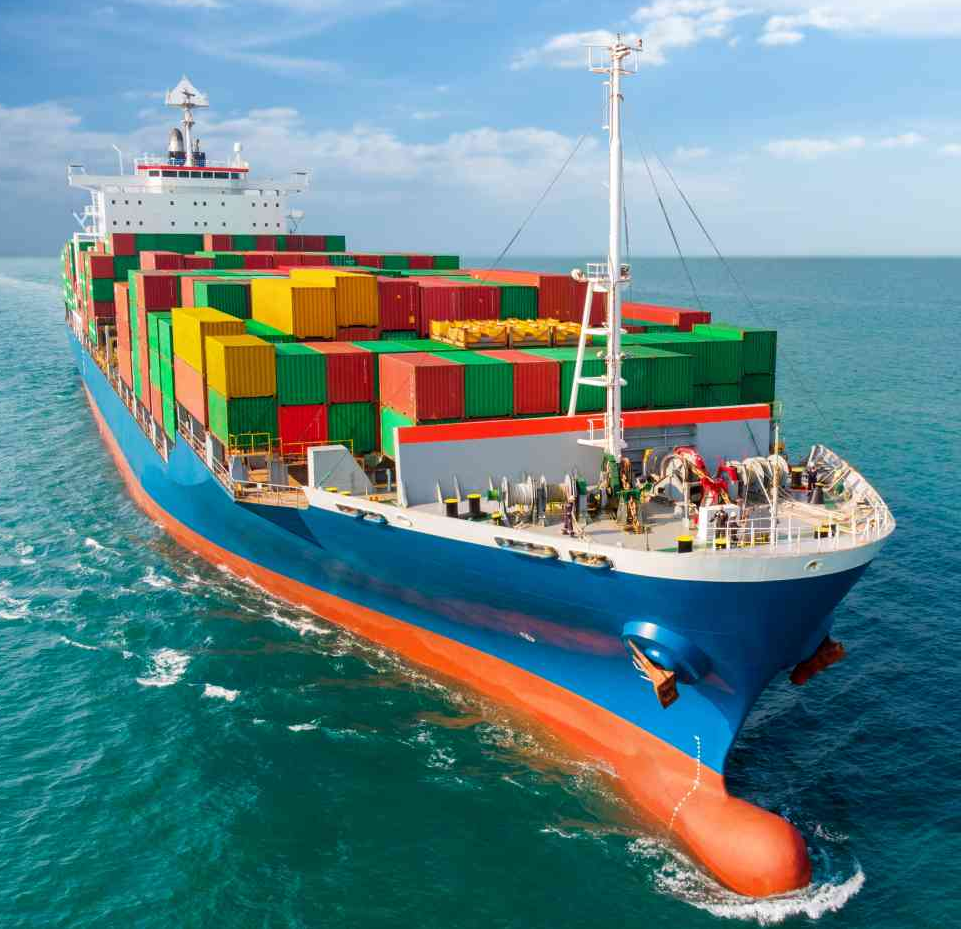 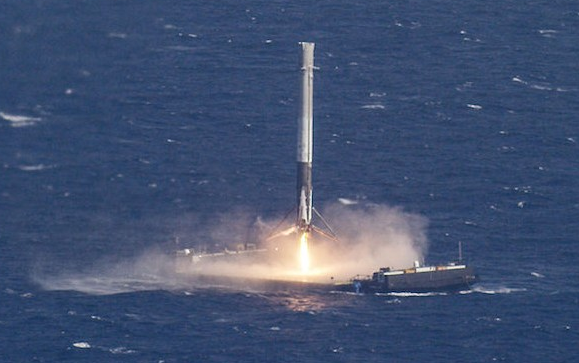 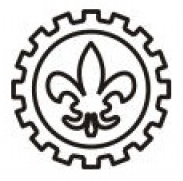 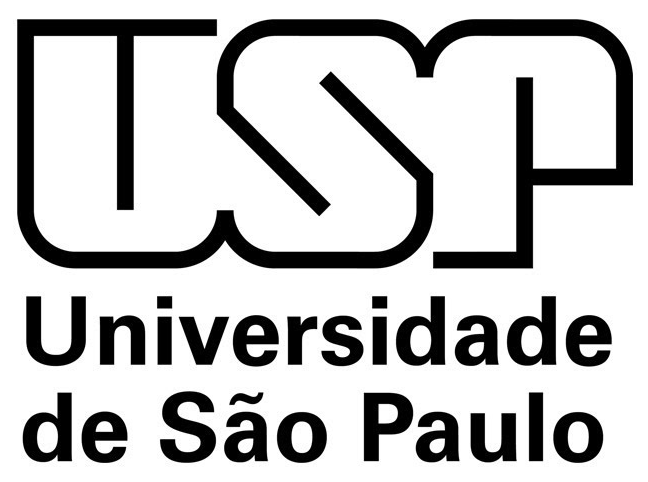 LOM3081 – Introdução à Mecânica dos Sólidos – Prof. Dr. João Paulo Pascon
Aula 01. Apresentação
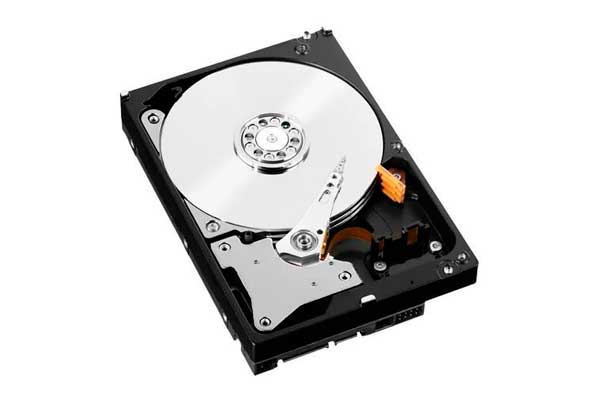 Propósito da Mecânica dos Sólidos
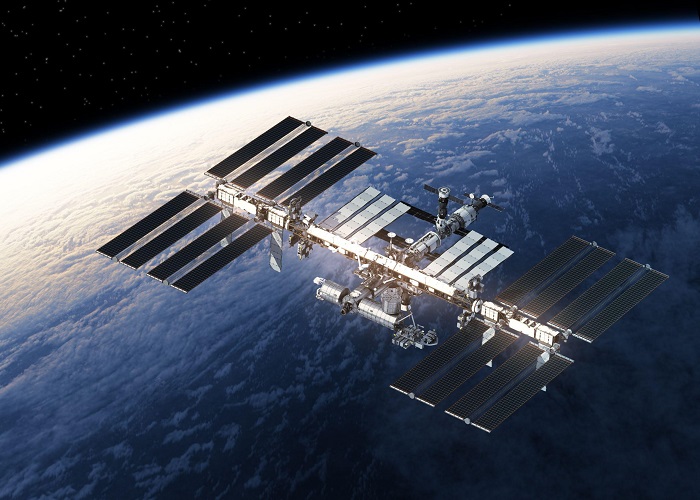 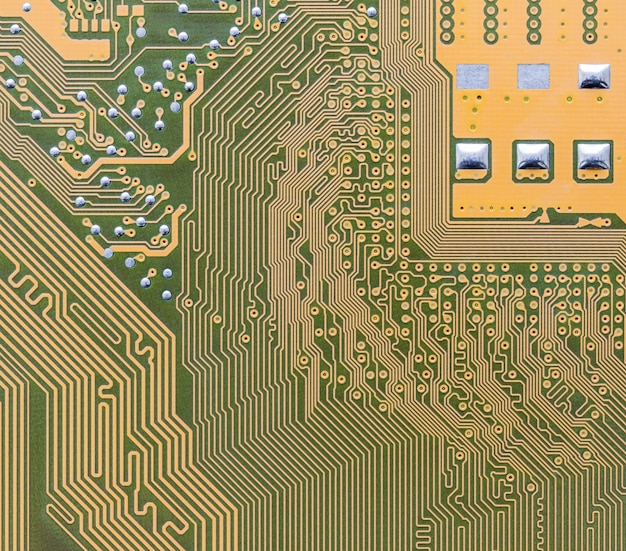 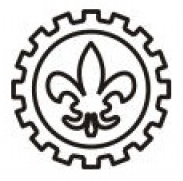 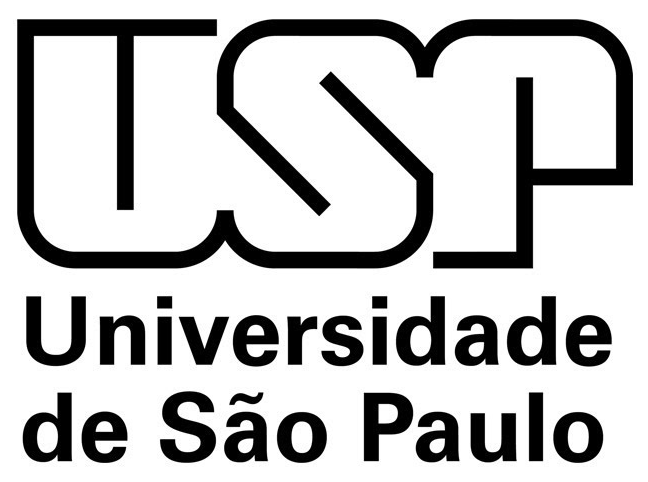 LOM3081 – Introdução à Mecânica dos Sólidos – Prof. Dr. João Paulo Pascon
Aula 01. Apresentação
Mecânica: análise das condições de repouso (Estática) ou movimento (Dinâmica)
Mecânica do Contínuo:
 Sólidos
Rígidos e deformáveis (elasticidade, plasticidade)
 Fluidos
Newtonianos e não Newtonianos
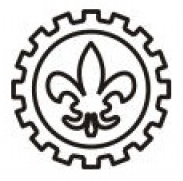 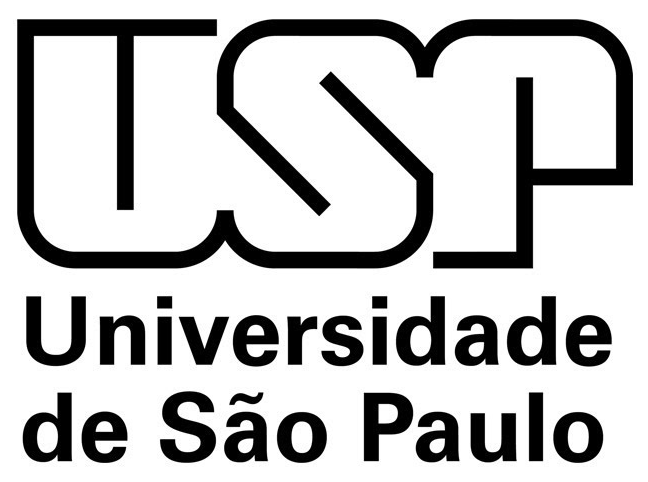 LOM3081 – Introdução à Mecânica dos Sólidos – Prof. Dr. João Paulo Pascon
Aula 01. Apresentação
Objetivos da aula de hoje:
Revisar conceitos de Estática
Determinar o esforço interno normal (N)
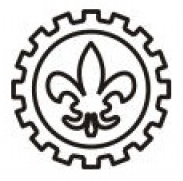 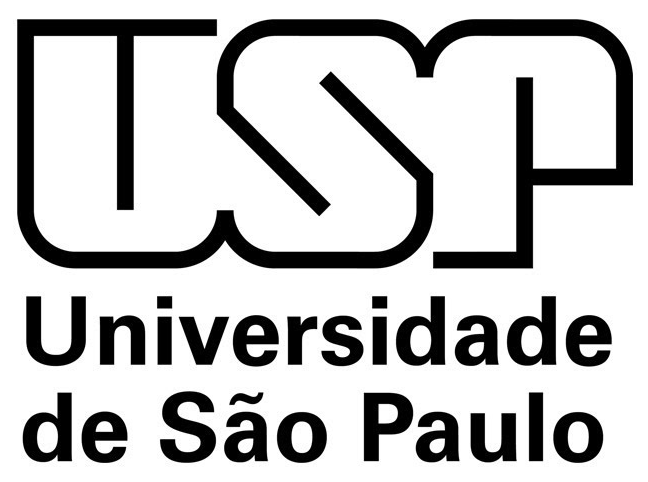 LOM3081 – Introdução à Mecânica dos Sólidos – Prof. Dr. João Paulo Pascon
Estática (LOB1024)
2. Estática de Corpos Rígidos
 Forças externas e forças internas
 Momento de uma força com relação a um ponto
 Diagrama de corpo livre (DCL)
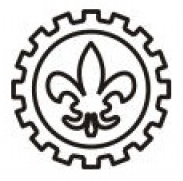 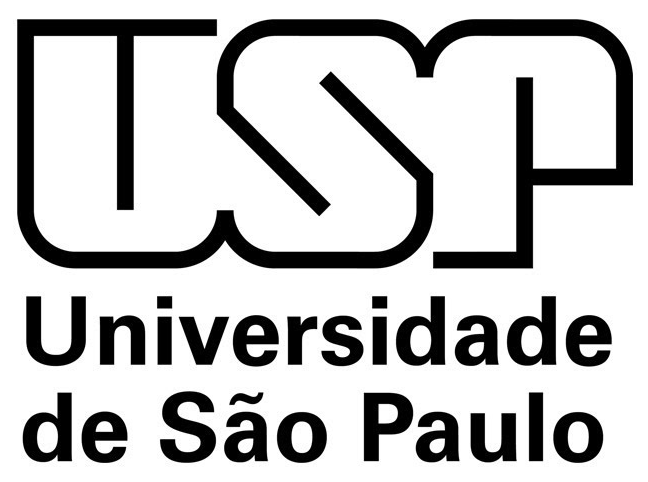 LOM3081 – Introdução à Mecânica dos Sólidos – Prof. Dr. João Paulo Pascon
Estática (LOB1024)
3. Equilíbrio de corpos rígidos
 Reações de apoios e conexões para uma estrutura 2D
 Equilíbrio de um corpo rígido em 2D
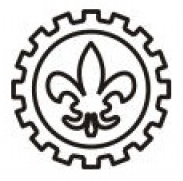 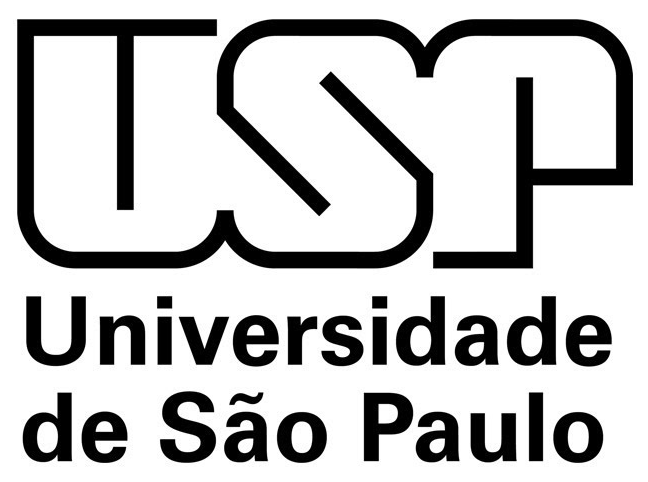 LOM3081 – Introdução à Mecânica dos Sólidos – Prof. Dr. João Paulo Pascon
Estática (LOB1024)
4. Análise de estruturas
 Treliças
 Análise de treliças pelo método dos nós
 Análise de treliças pelo método das seções
 Elementos sujeitos a ação de múltiplas forças
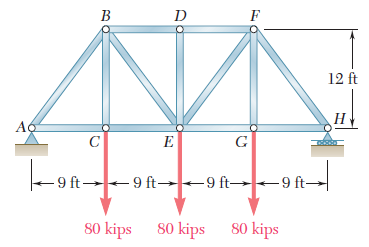 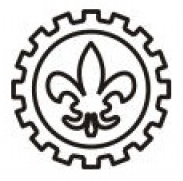 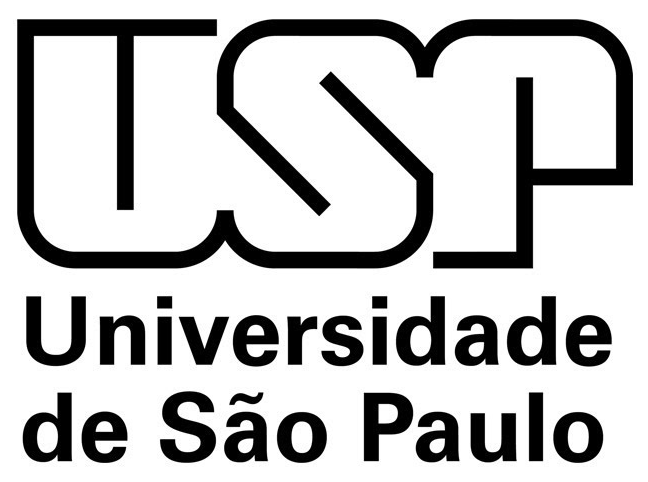 LOM3081 – Introdução à Mecânica dos Sólidos – Prof. Dr. João Paulo Pascon
Aula 01. Apresentação
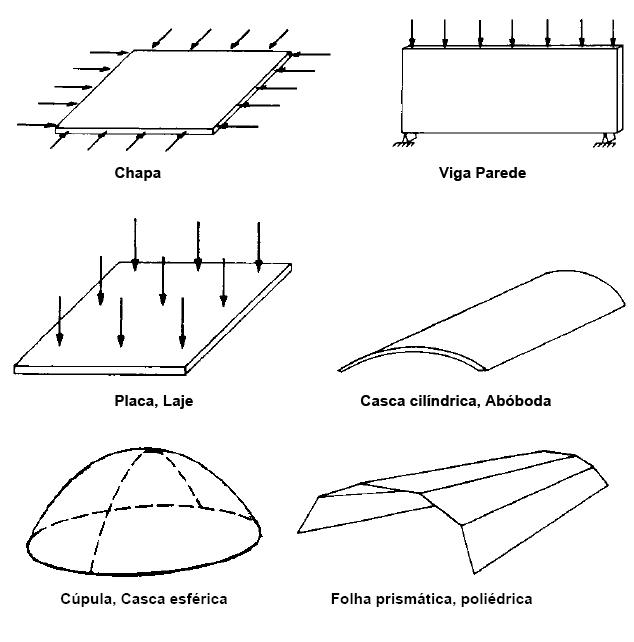 Elementos estruturais
 Barras (1D)
 Carga axial
 Carga transversal (vigas)
 Torção (eixos)
 Planos (2D)
 Sólidos (3D)
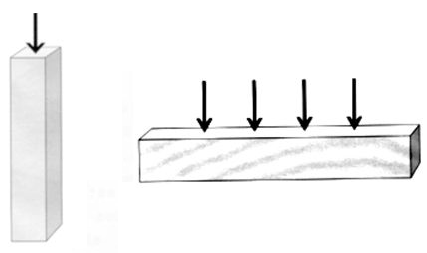 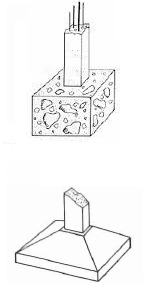 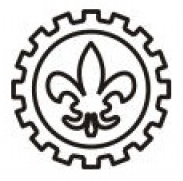 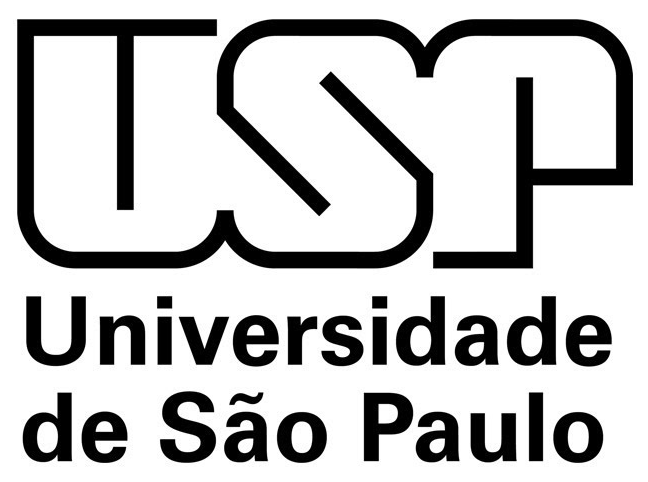 LOM3081 – Introdução à Mecânica dos Sólidos – Prof. Dr. João Paulo Pascon
Exemplo 0.1. Esforço interno normal
Determinar o diagrama de esforço interno normal (N) para a barra abaixo.
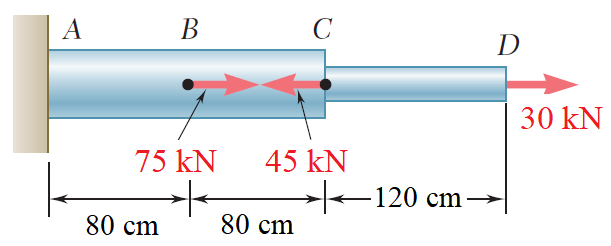 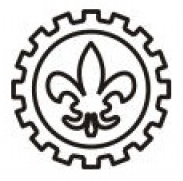 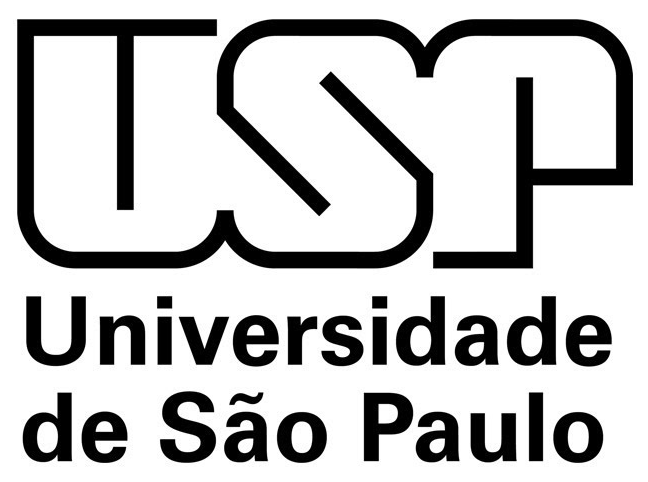 LOM3081 – Introdução à Mecânica dos Sólidos – Prof. Dr. João Paulo Pascon
Exemplo 0.1. Esforço interno normal
Procedimento padrão:
 1. Cálculo das reações de apoio
 2. Determinação dos esforços internos
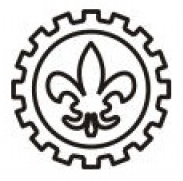 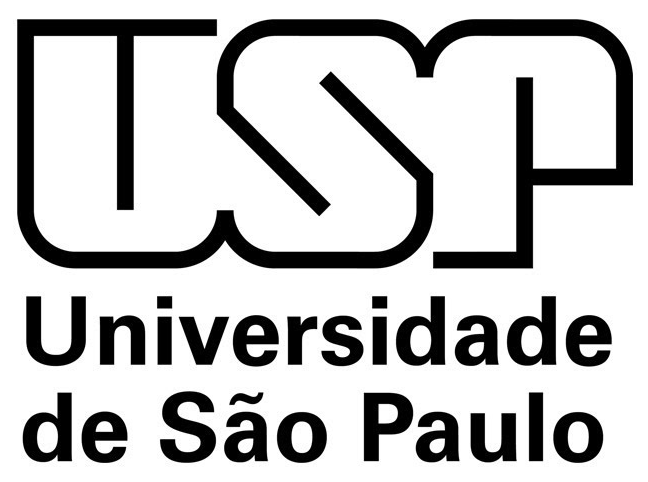 LOM3081 – Introdução à Mecânica dos Sólidos – Prof. Dr. João Paulo Pascon
Exemplo 0.1. Esforço interno normal
Reações de apoio
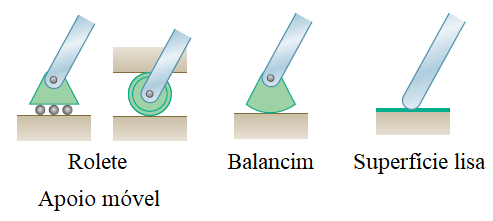 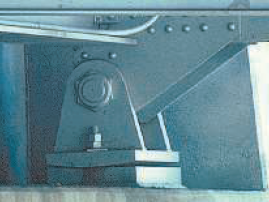 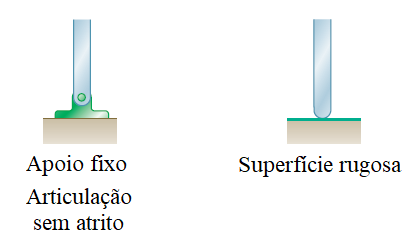 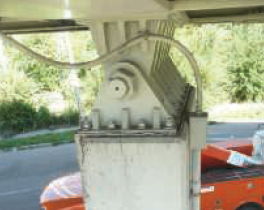 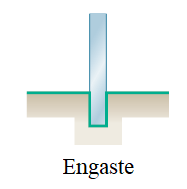 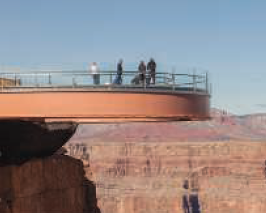 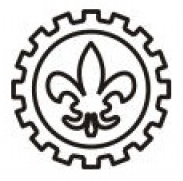 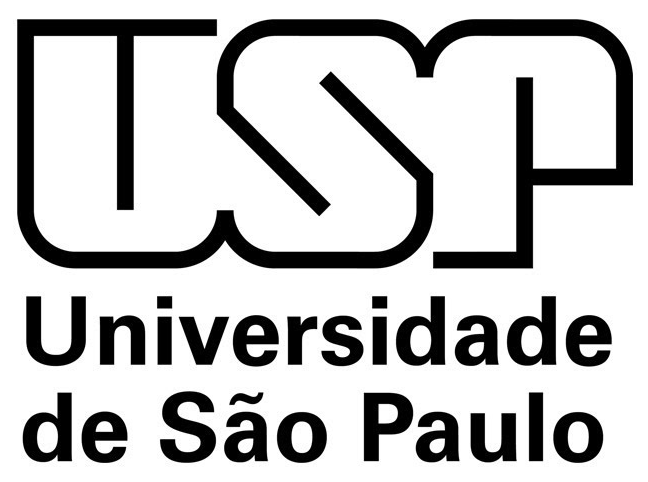 LOM3081 – Introdução à Mecânica dos Sólidos – Prof. Dr. João Paulo Pascon
Exemplo 0.1. Esforço interno normal
Reações de apoio
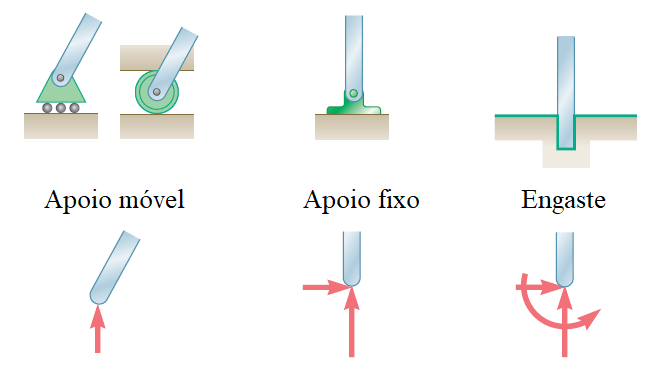 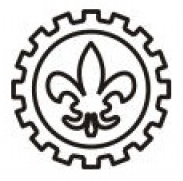 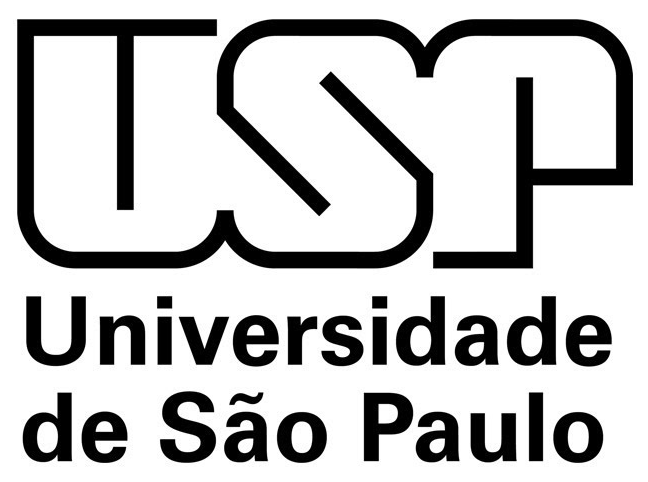 LOM3081 – Introdução à Mecânica dos Sólidos – Prof. Dr. João Paulo Pascon
Exemplo 0.1. Esforço interno normal
Forças de ligação
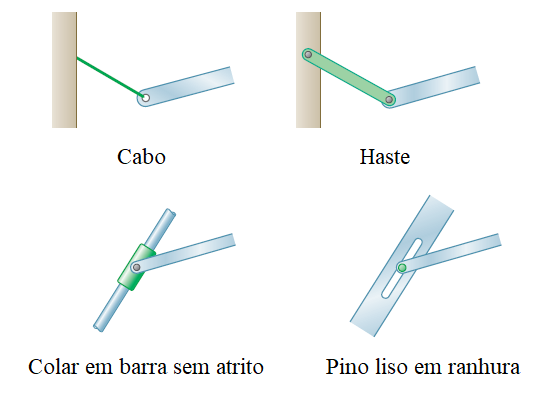 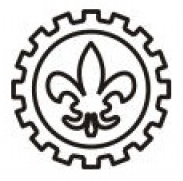 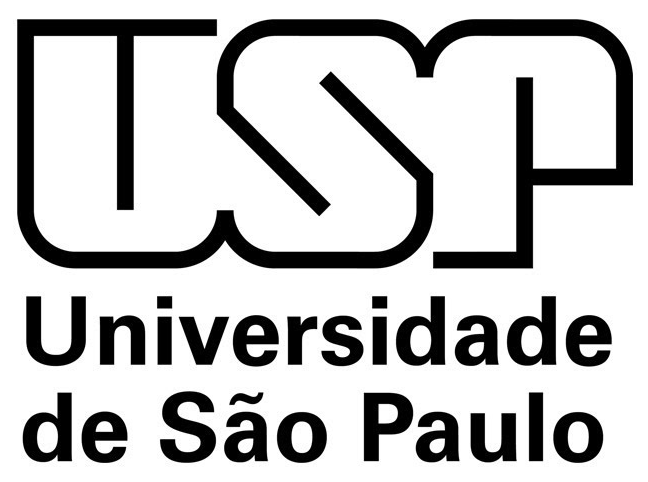 LOM3081 – Introdução à Mecânica dos Sólidos – Prof. Dr. João Paulo Pascon
Exemplo 0.1. Esforço interno normal
1. Cálculo das reações de apoio a partir do diagrama de corpo livre (DCL)
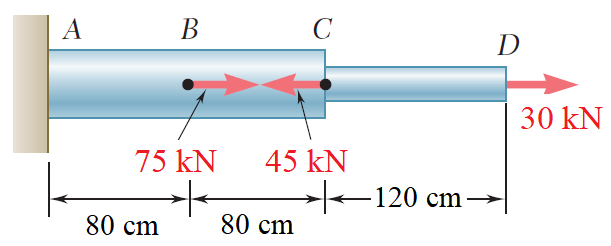 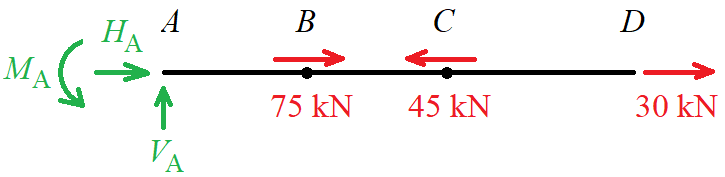 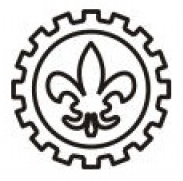 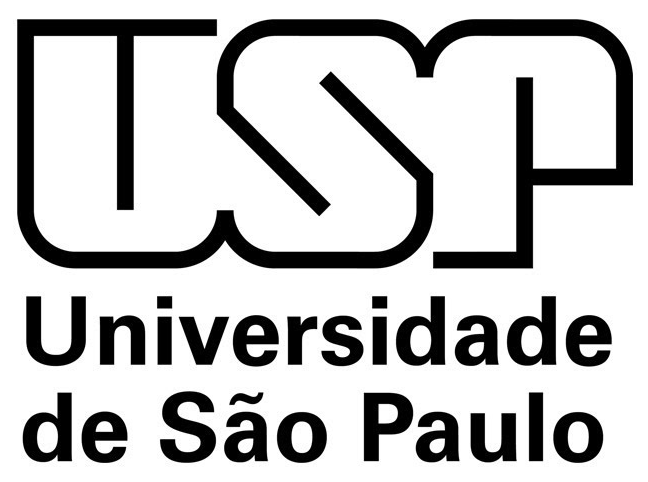 LOM3081 – Introdução à Mecânica dos Sólidos – Prof. Dr. João Paulo Pascon
Exemplo 0.1. Esforço interno normal
Esforços solicitantes internos
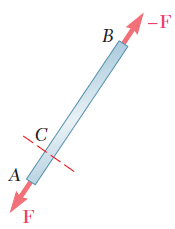 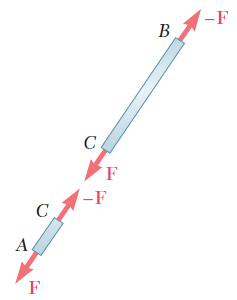 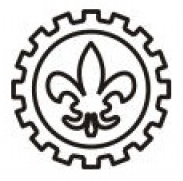 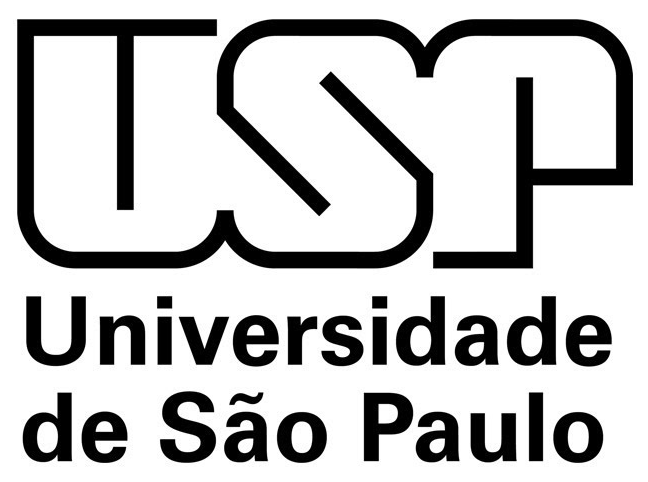 LOM3081 – Introdução à Mecânica dos Sólidos – Prof. Dr. João Paulo Pascon
Exemplo 0.1. Esforço interno normal
Esforços solicitantes internos
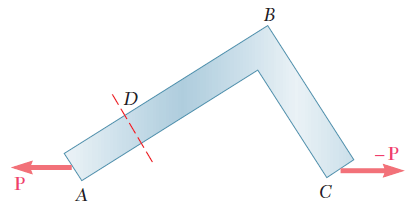 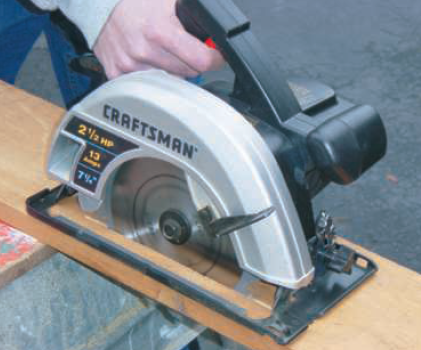 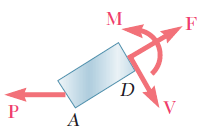 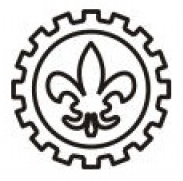 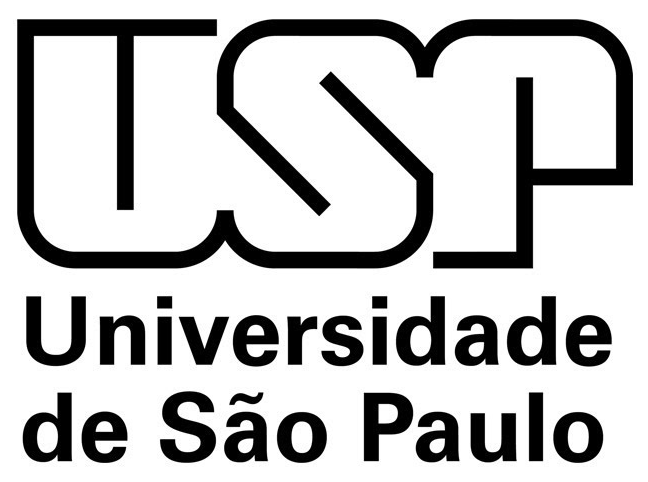 LOM3081 – Introdução à Mecânica dos Sólidos – Prof. Dr. João Paulo Pascon
Esforços internos
Esforço interno normal (N):
 Barras com segmentos unidirecionais
 Quadros com hastes ou cabos
 Treliças
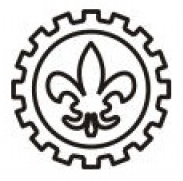 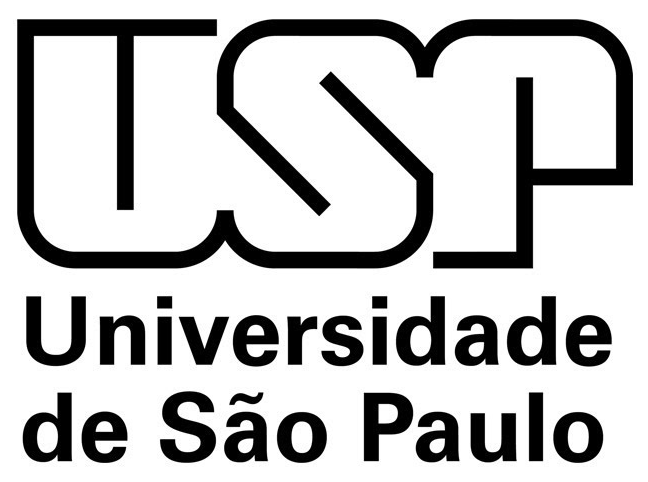 LOM3081 – Introdução à Mecânica dos Sólidos – Prof. Dr. João Paulo Pascon
Exemplo 0.1. Esforço interno normal
2. Determinação dos esforços internos
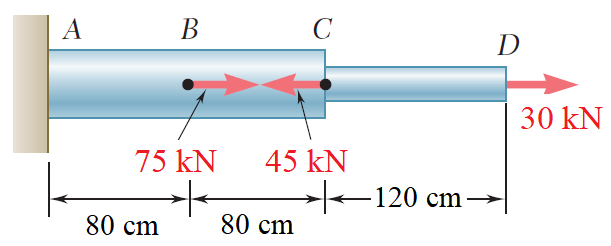 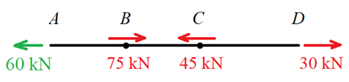 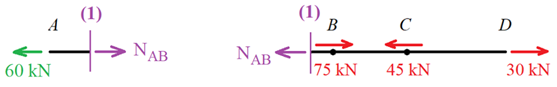 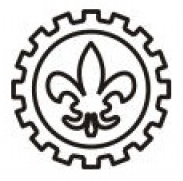 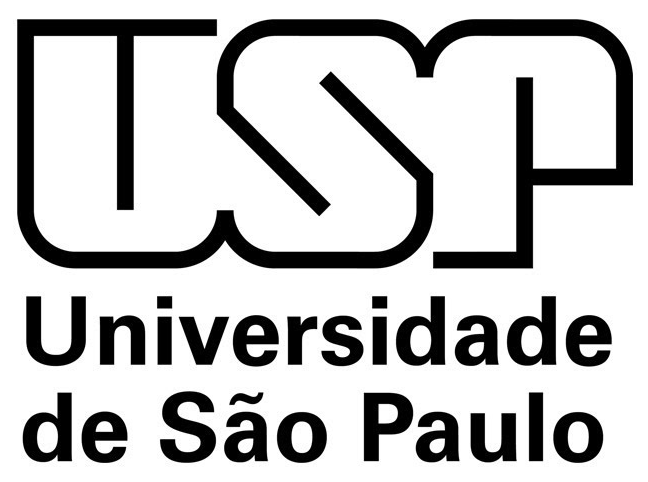 LOM3081 – Introdução à Mecânica dos Sólidos – Prof. Dr. João Paulo Pascon
Exemplo 0.1. Esforço interno normal
2. Determinação dos esforços internos
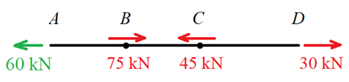 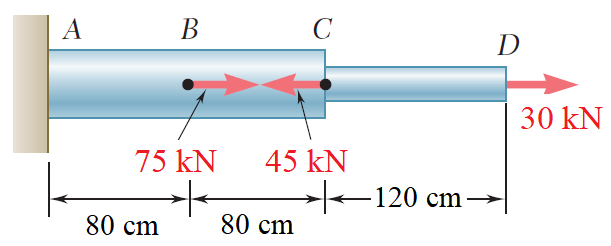 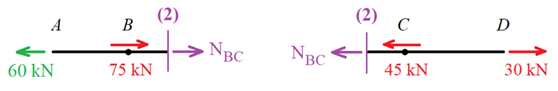 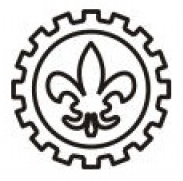 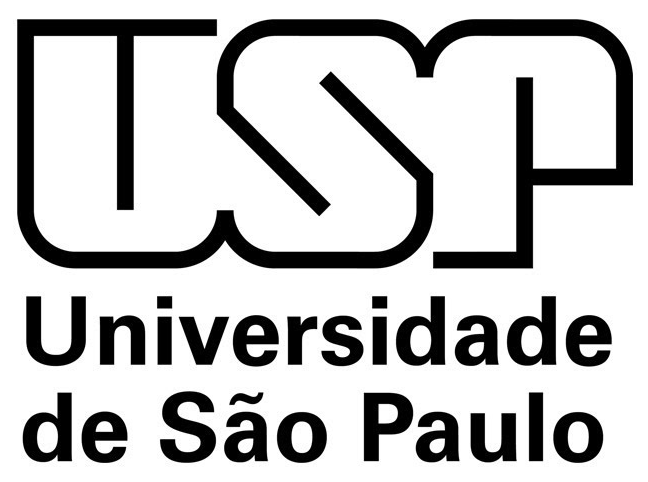 LOM3081 – Introdução à Mecânica dos Sólidos – Prof. Dr. João Paulo Pascon
Exemplo 0.1. Esforço interno normal
2. Determinação dos esforços internos
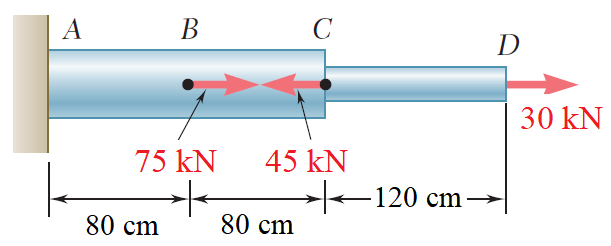 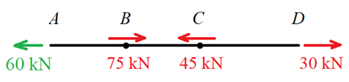 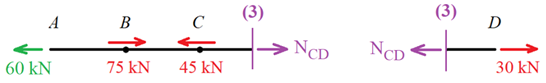 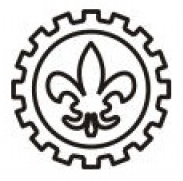 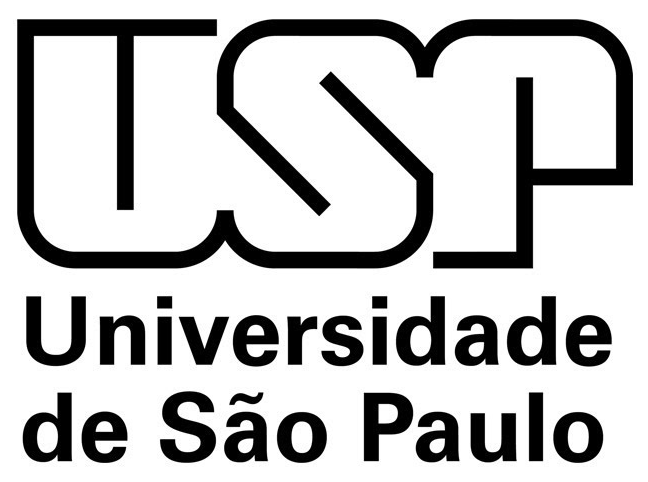 LOM3081 – Introdução à Mecânica dos Sólidos – Prof. Dr. João Paulo Pascon
Exemplo 0.1. Esforço interno normal
2. Determinação dos esforços internos
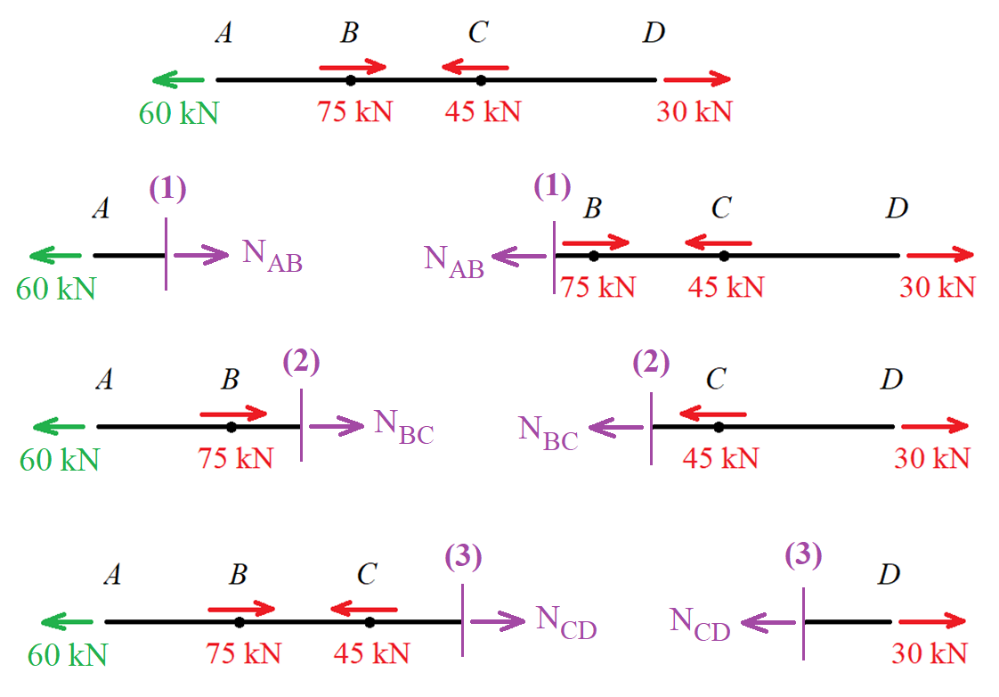 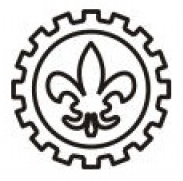 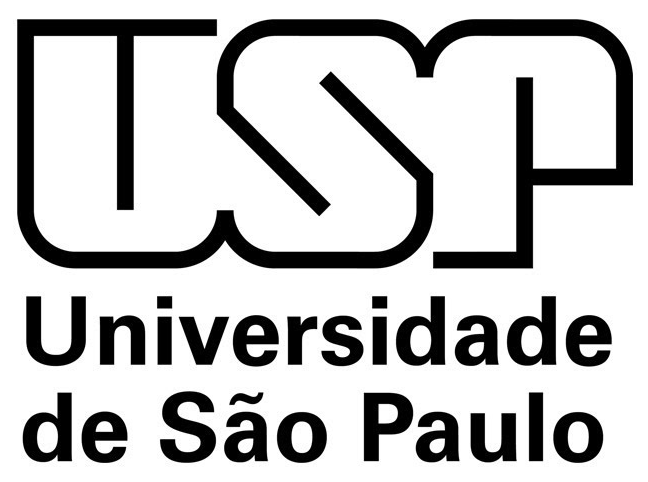 LOM3081 – Introdução à Mecânica dos Sólidos – Prof. Dr. João Paulo Pascon
Exemplo 0.1. Esforço interno normal
Diagrama de esforço interno normal
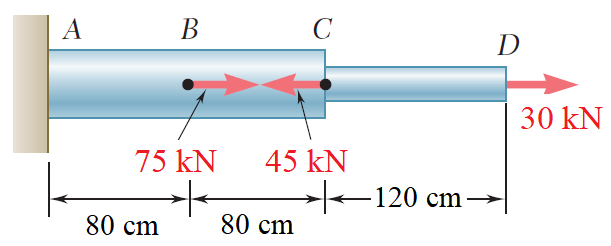 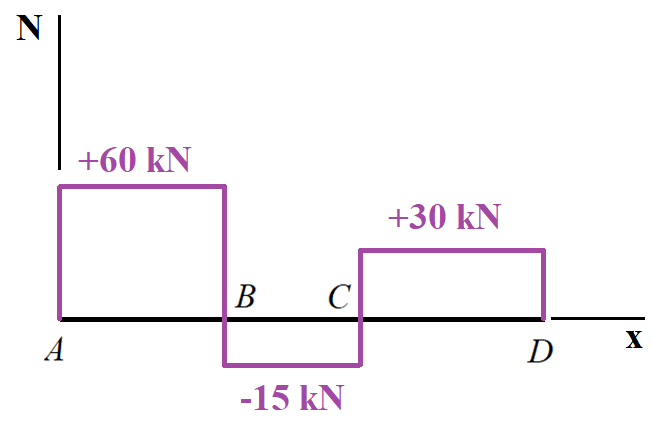 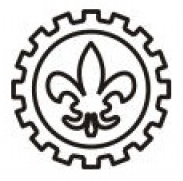 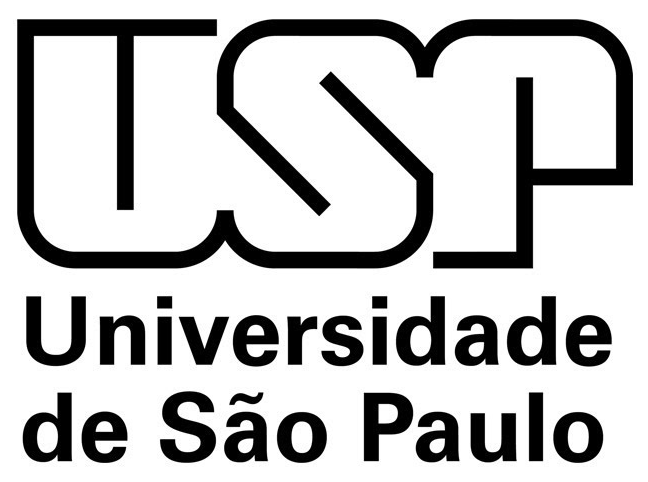 LOM3081 – Introdução à Mecânica dos Sólidos – Prof. Dr. João Paulo Pascon
Exemplo 0.1. Esforço interno normal
* Seção transversal de barras
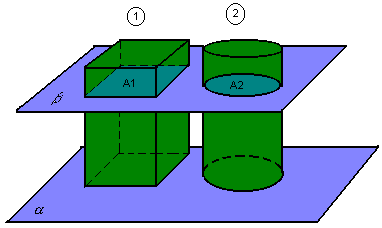 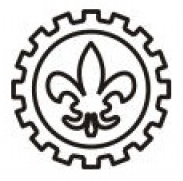 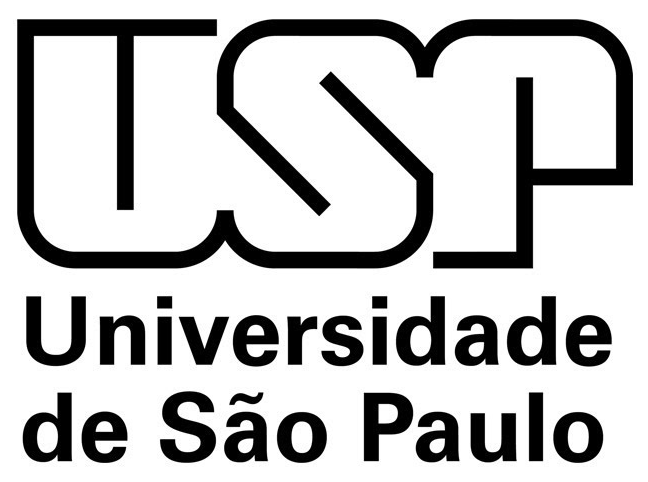 LOM3081 – Introdução à Mecânica dos Sólidos – Prof. Dr. João Paulo Pascon
Tópicos
Diagrama de corpo livre
Reações de apoio (equilíbrio global)
Esforço interno normal (equilíbrio parcial)
 Convenção de sinal
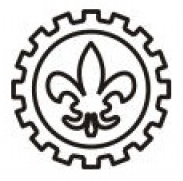 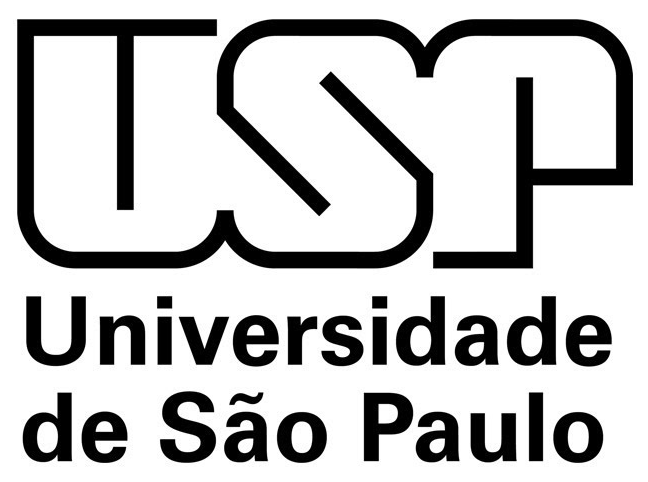 LOM3081 – Introdução à Mecânica dos Sólidos – Prof. Dr. João Paulo Pascon
Aula 01. Apresentação
Próxima aula:
1.1. Tensão normal
Esforço interno cortante
1.2. Tensão cisalhante
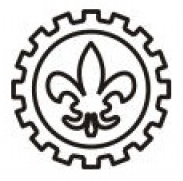 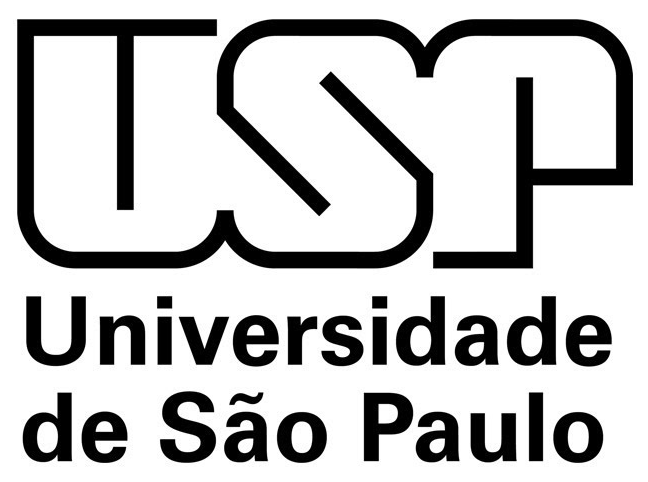 LOM3081 – Introdução à Mecânica dos Sólidos – Prof. Dr. João Paulo Pascon